TỰ NHIÊN VÀ XÃ HỘI TUẦN 24
Bài 47:Hoa
NỘI DUNG
1
Sự đa dạng về màu sắc, mùi hương, hình dạng của Hoa
2
Các bộ phận của hoa
3
Chức năng và lợi ích của hoa
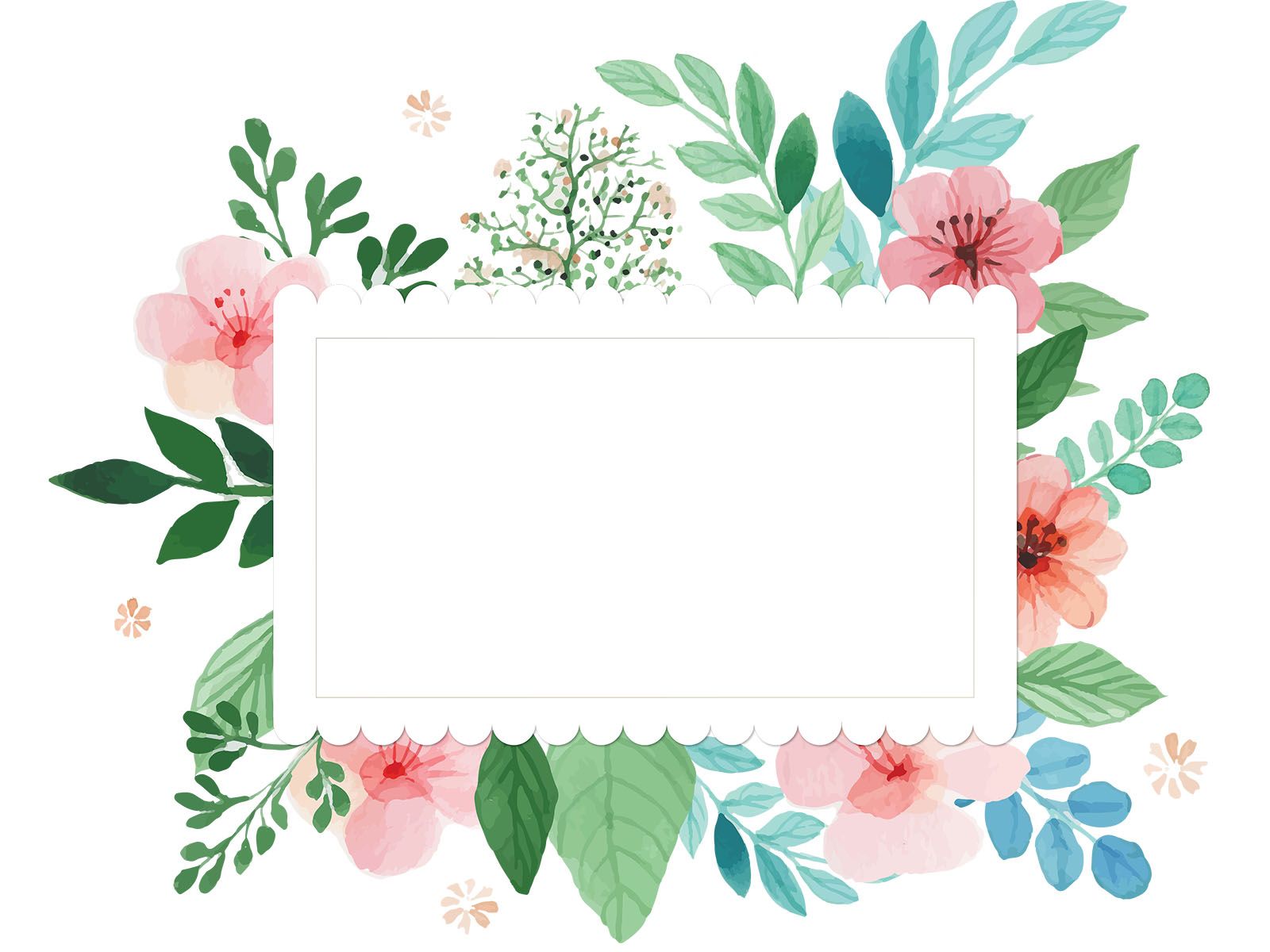 Hoạt động 1: 
Tìm hiểu về màu sắc, hình dạng, hương thơm của các loài hoa
Hoạt động 1: Nói tên, màu sắc, hình dạng, hương thơm của  các loài hoa có trong hình
1
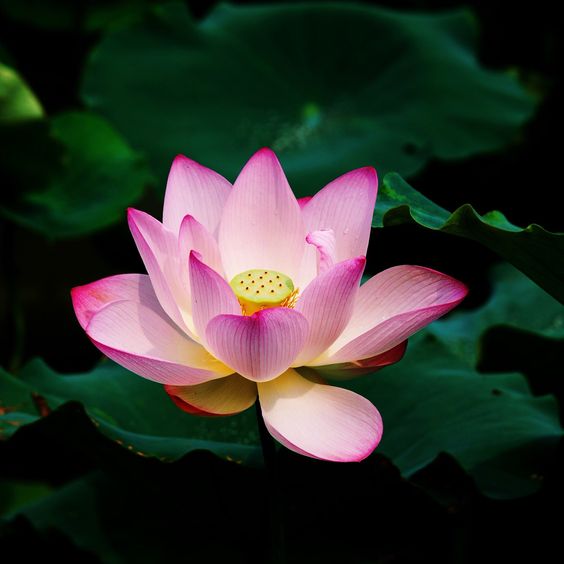 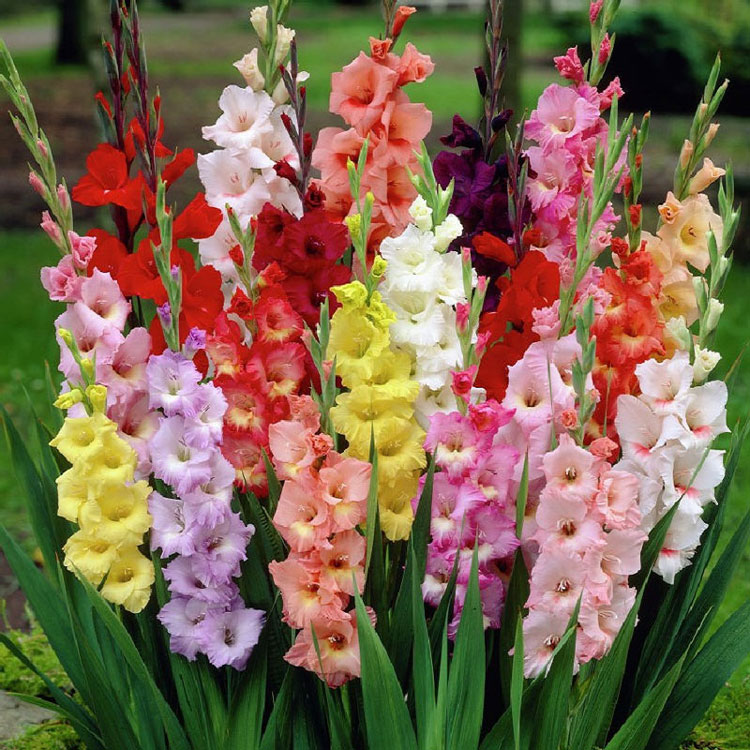 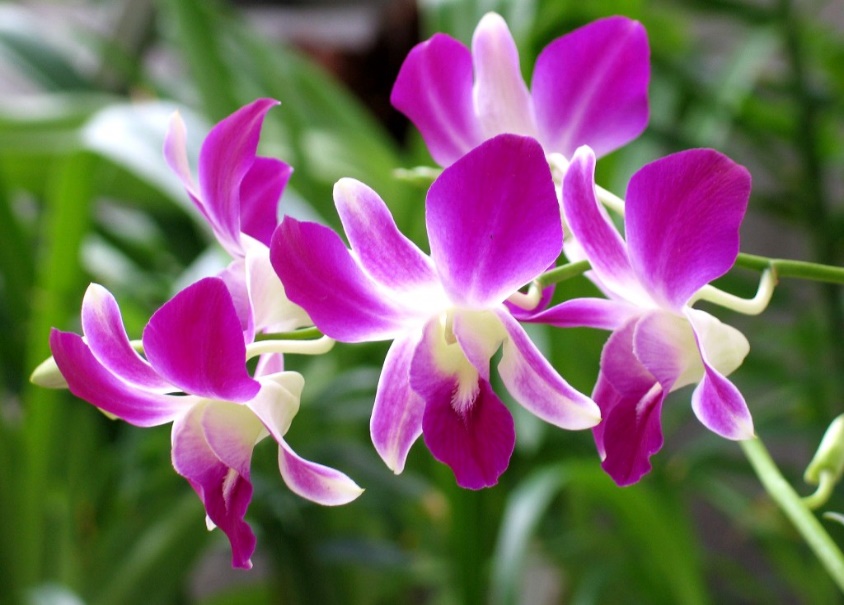 2
6
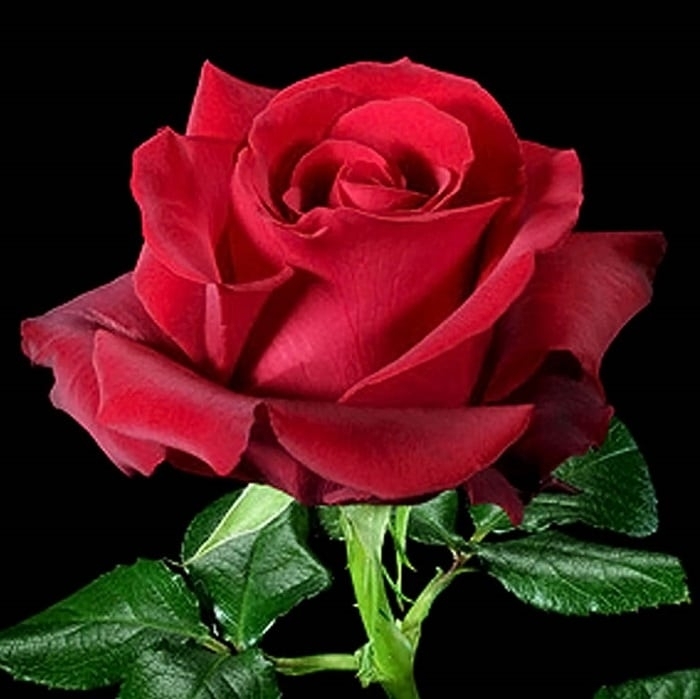 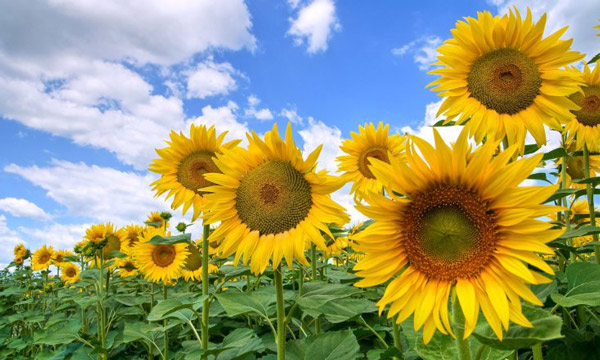 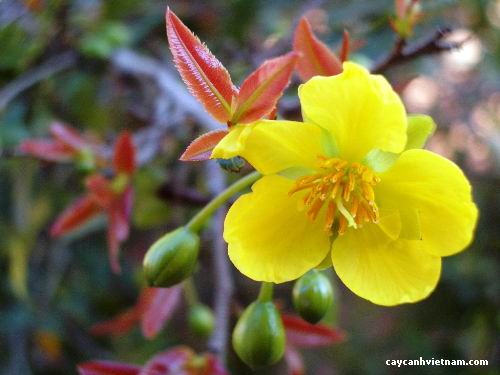 4
3
5
04.02.2010
loc lam
4
Kết luận:
Các loài hoa thường khác nhau về hình dạng và màu sắc. Mỗi loài có một mùi hương riêng.
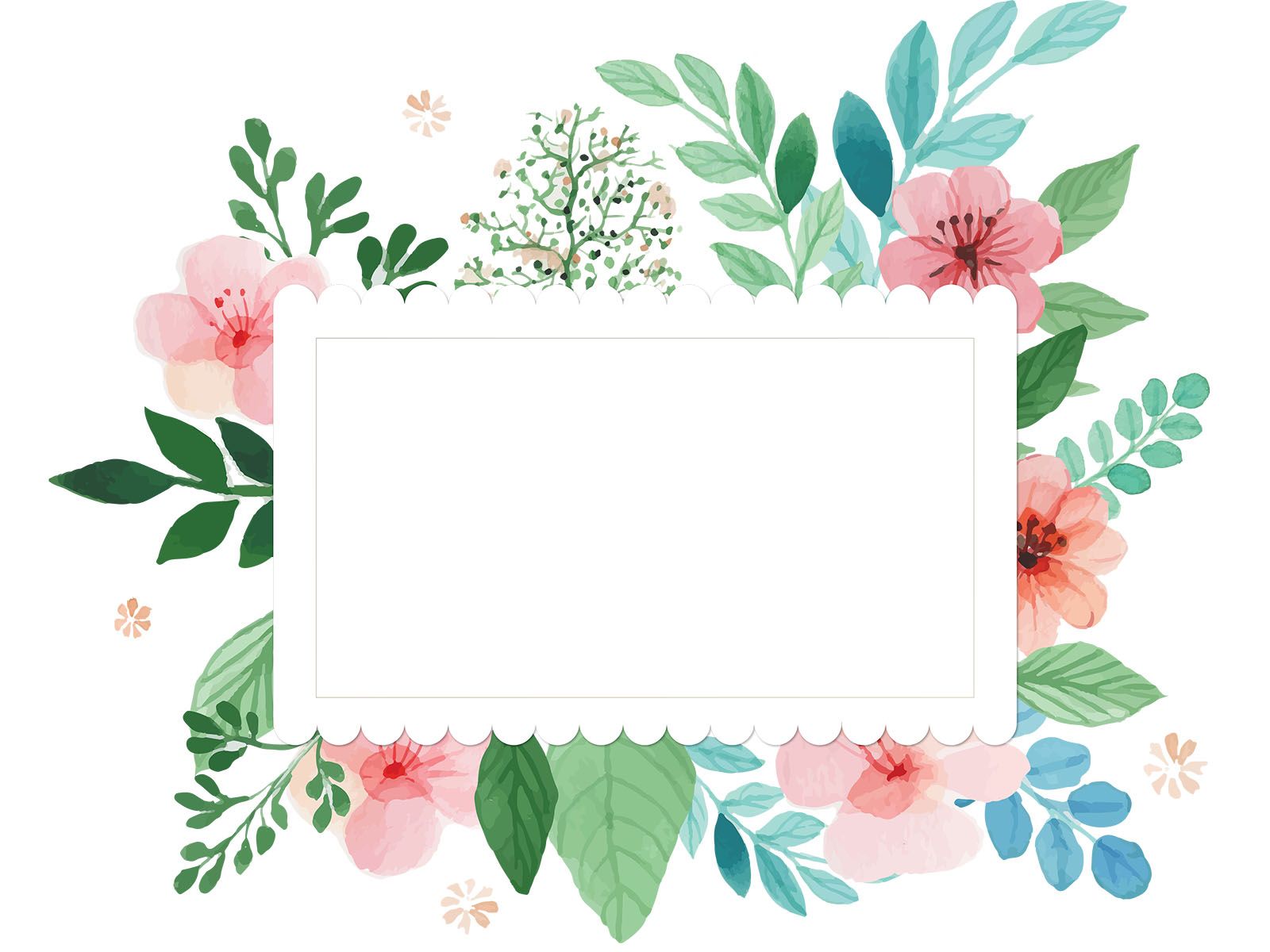 Hoạt động 2: 
Các bộ phận của hoa
Cánh hoa
Đài hoa
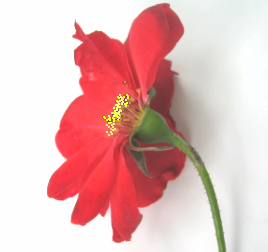 Nhị hoa
Cuống hoa
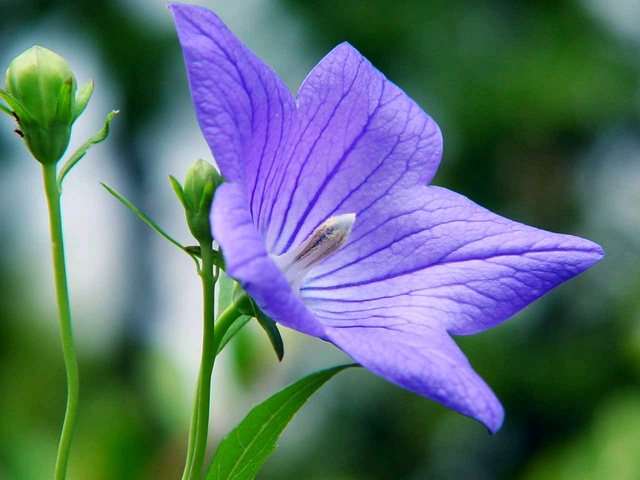 Nhị hoa
Cuống hoa
Đài hoa
Cánh hoa
Kết luận:
Hoa thường có các bộ phận là cuống hoa, đài hoa,cánh hoa và nhị hoa.
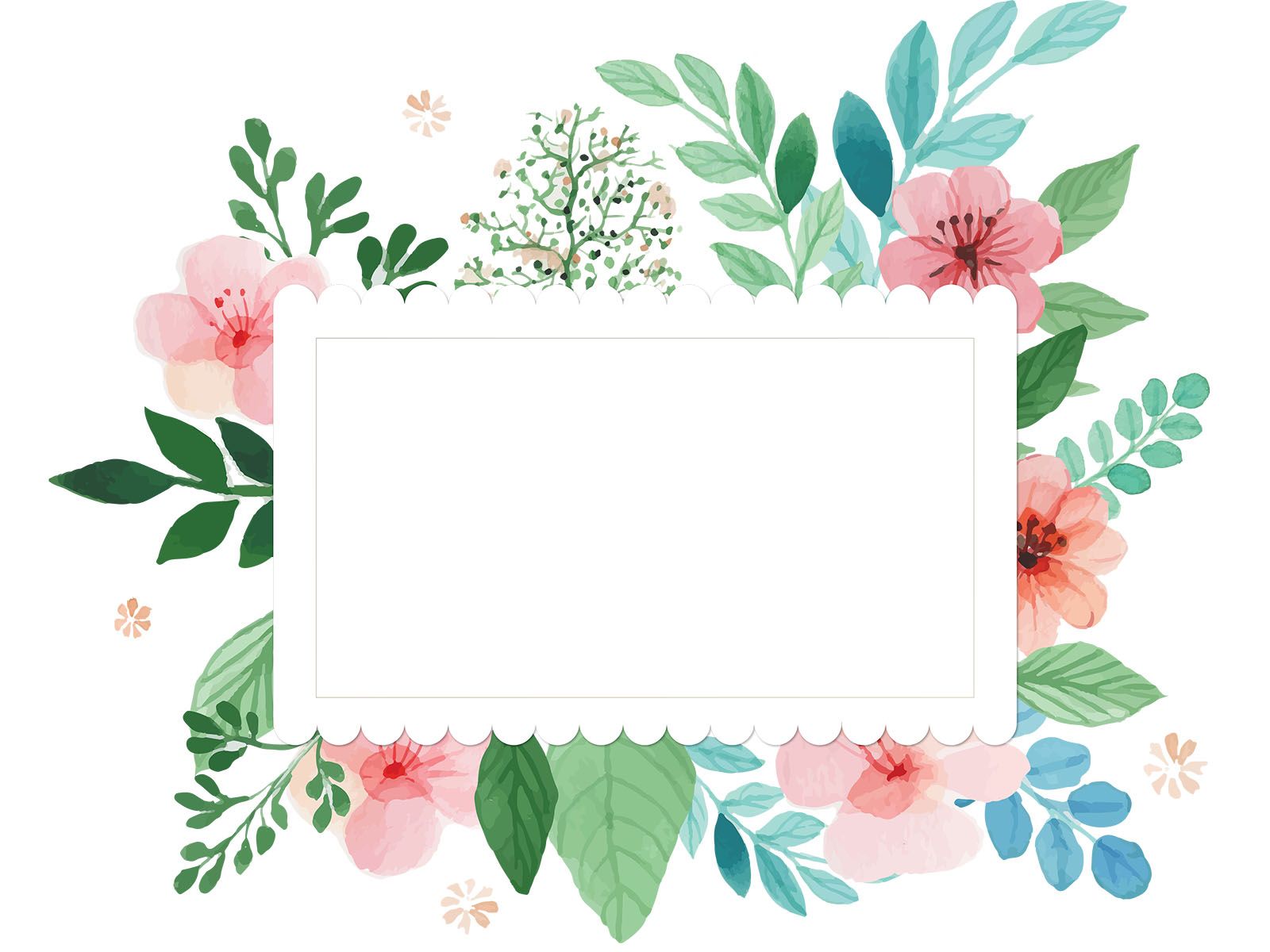 Hoạt động 3: 
Chức năng và lợi ích của hoa
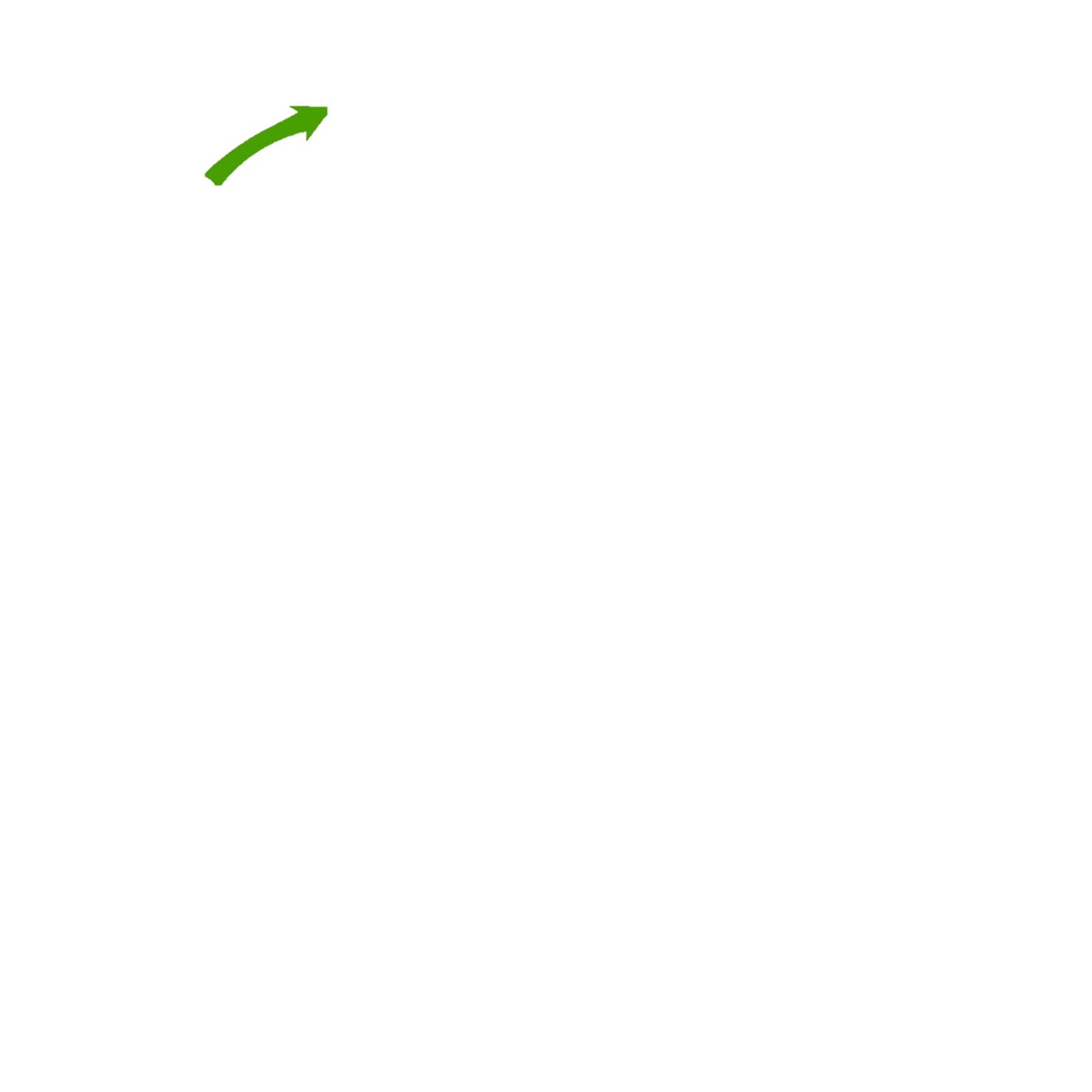 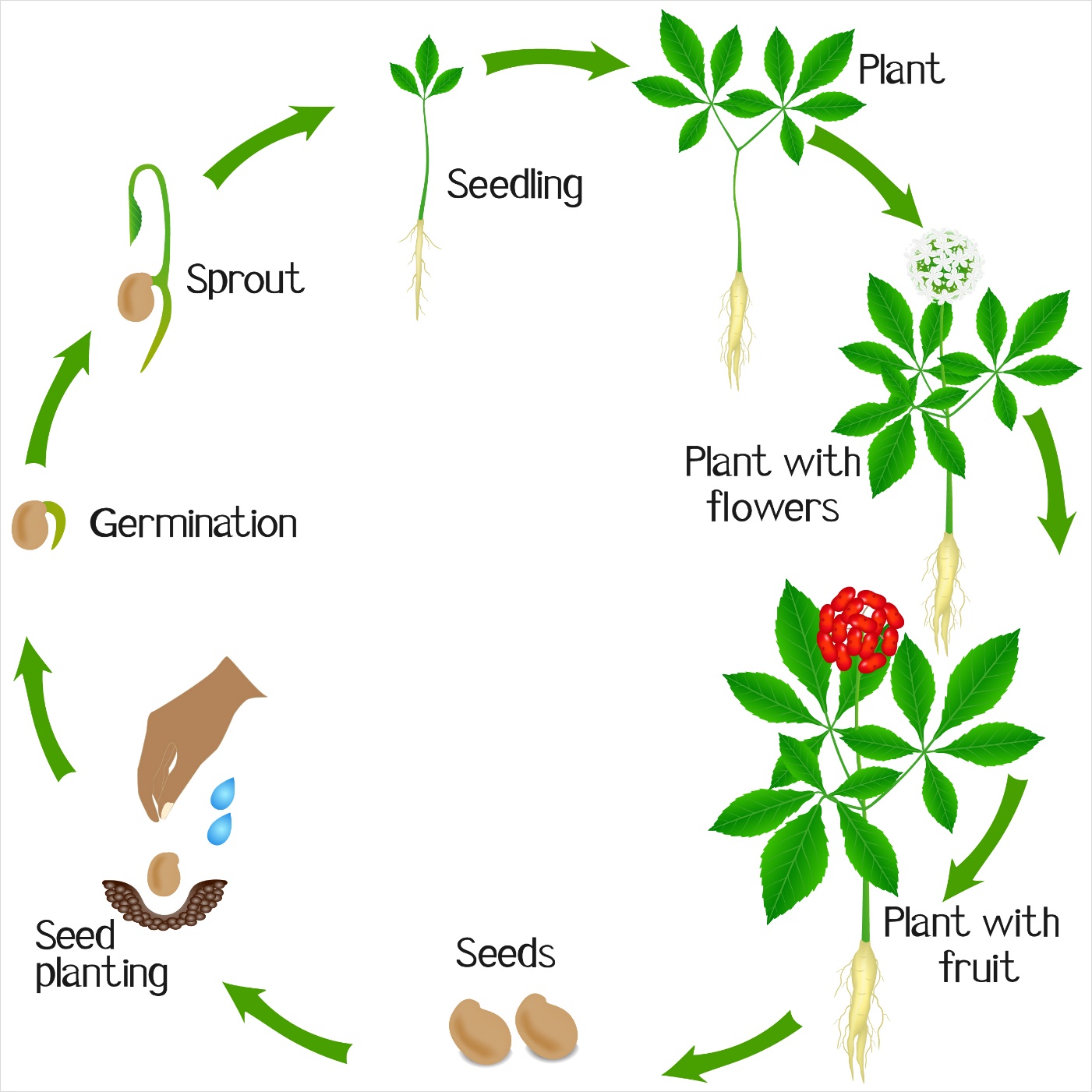 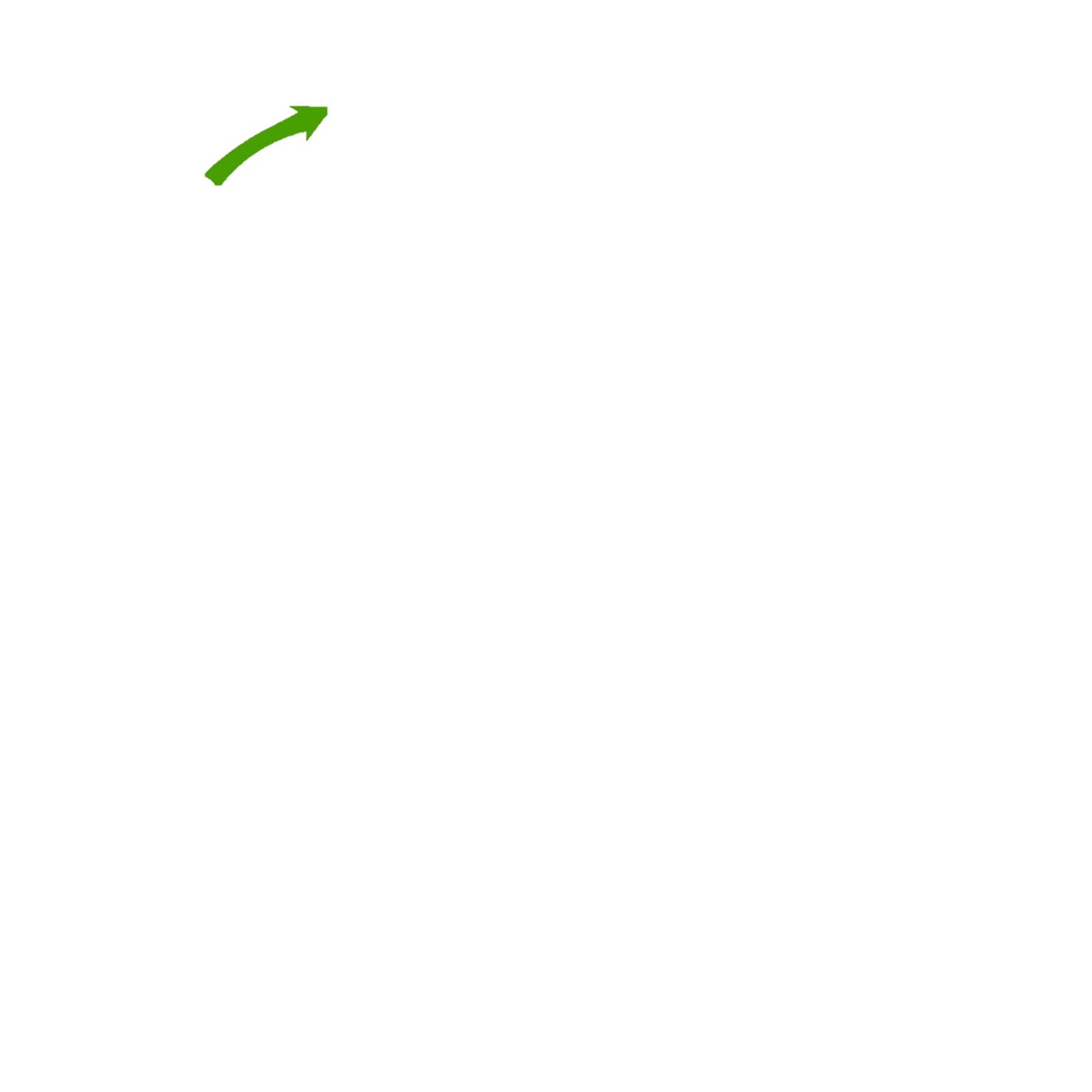 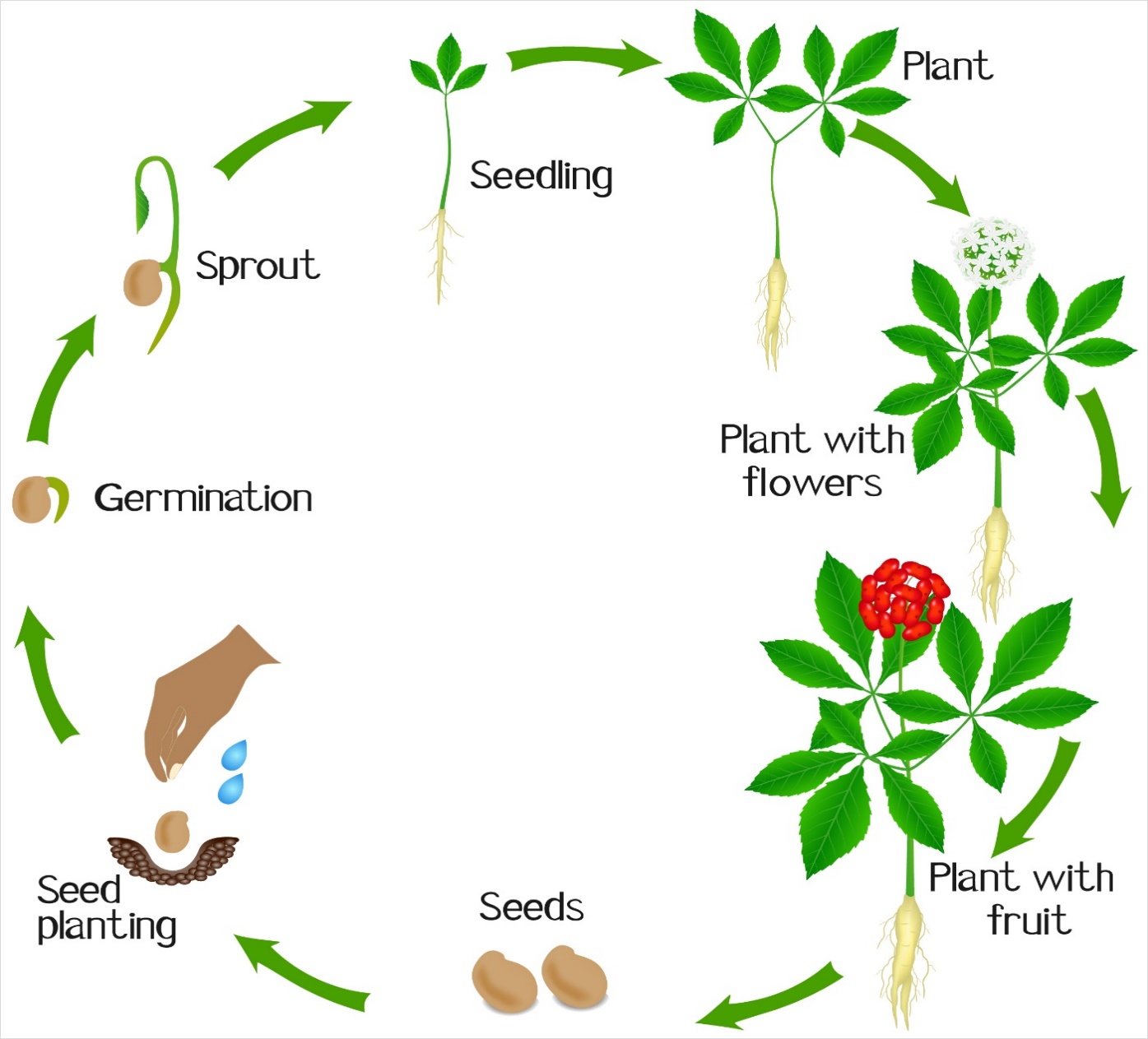 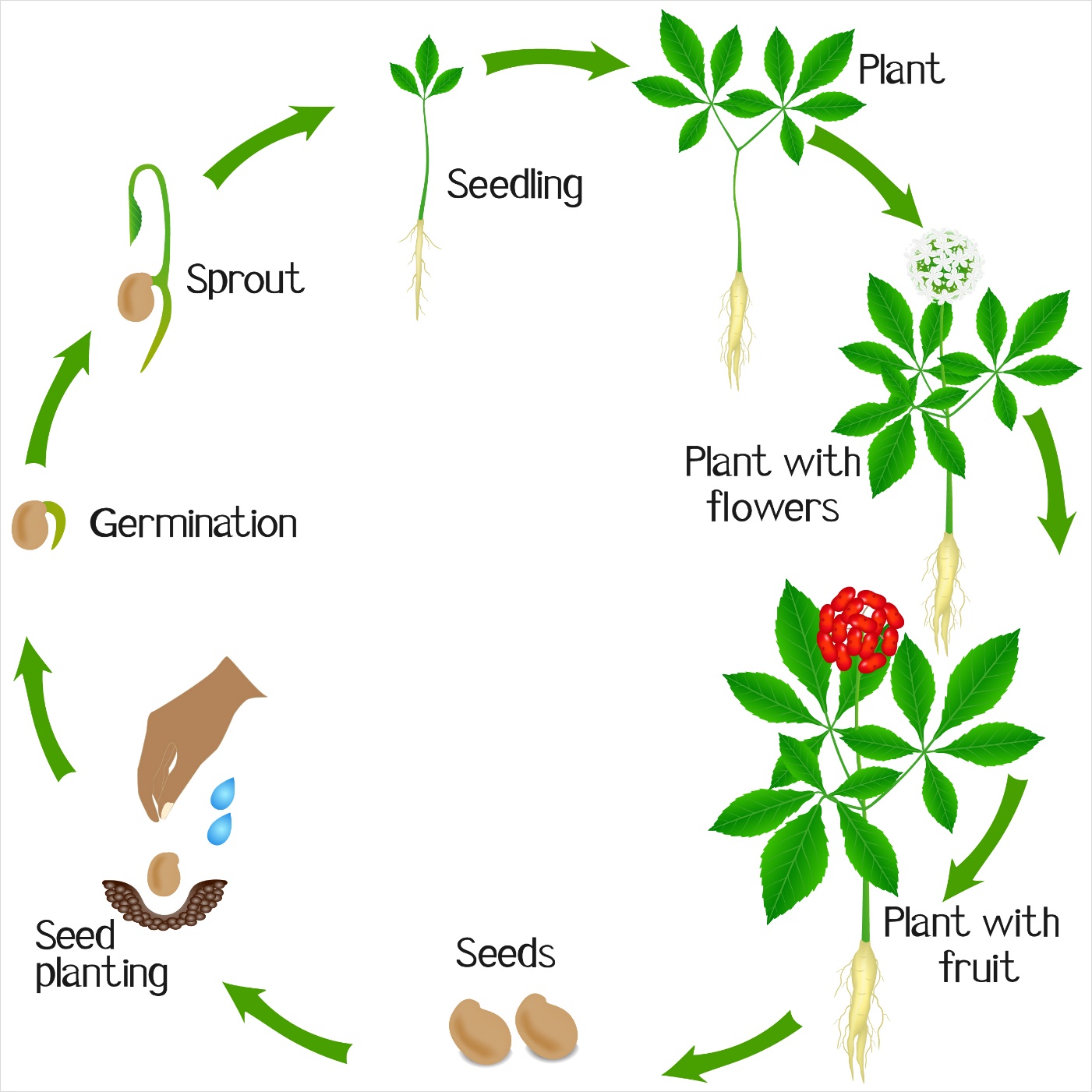 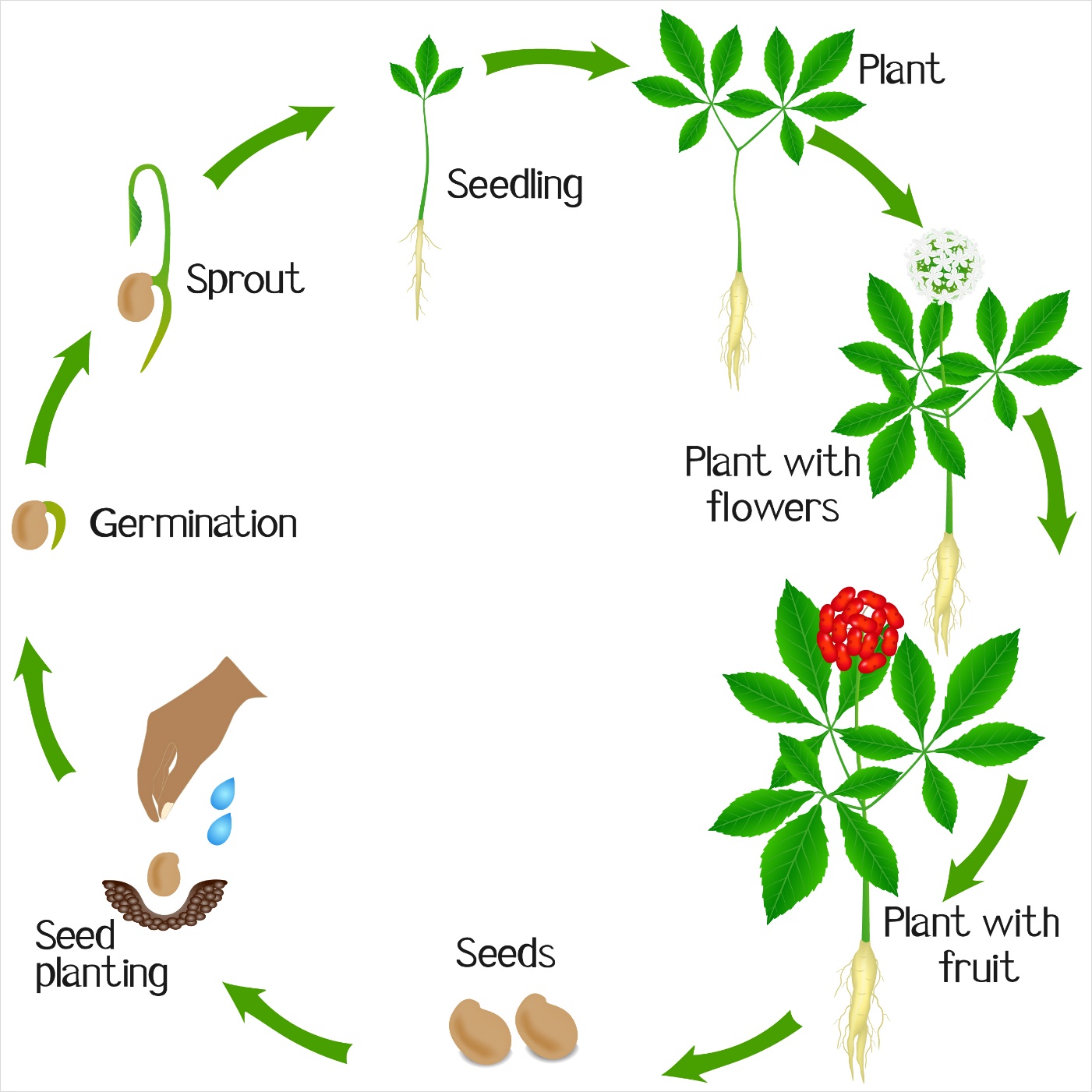 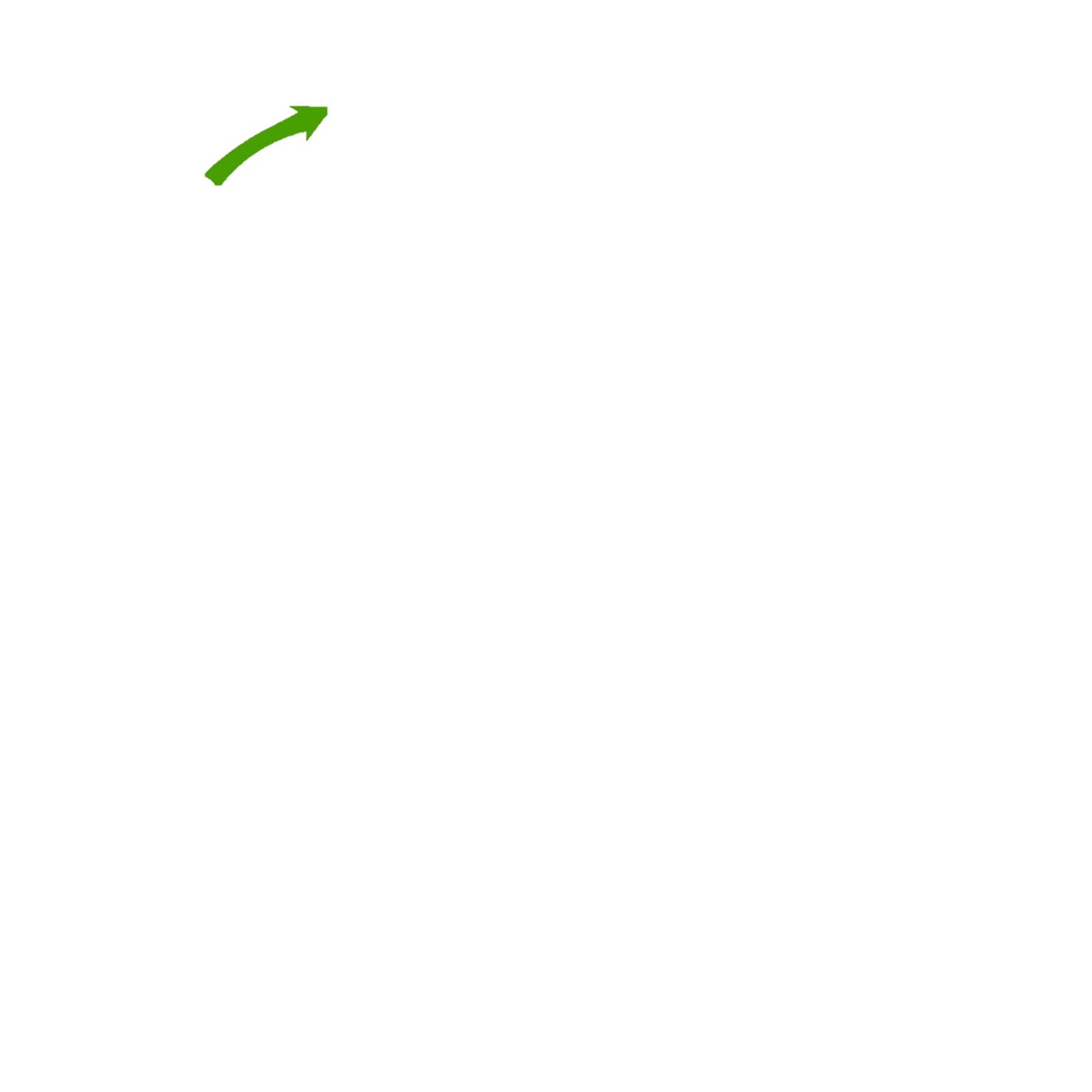 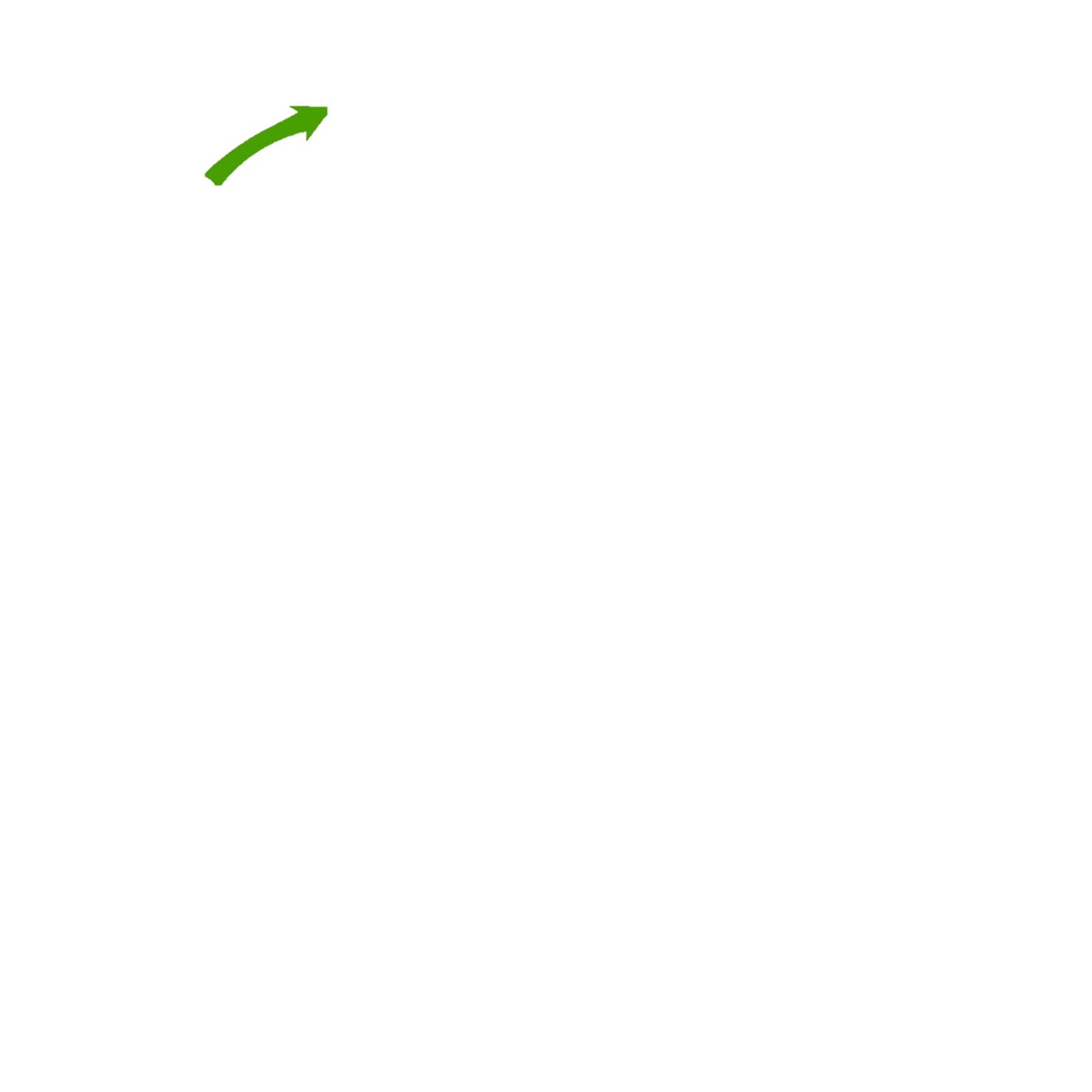 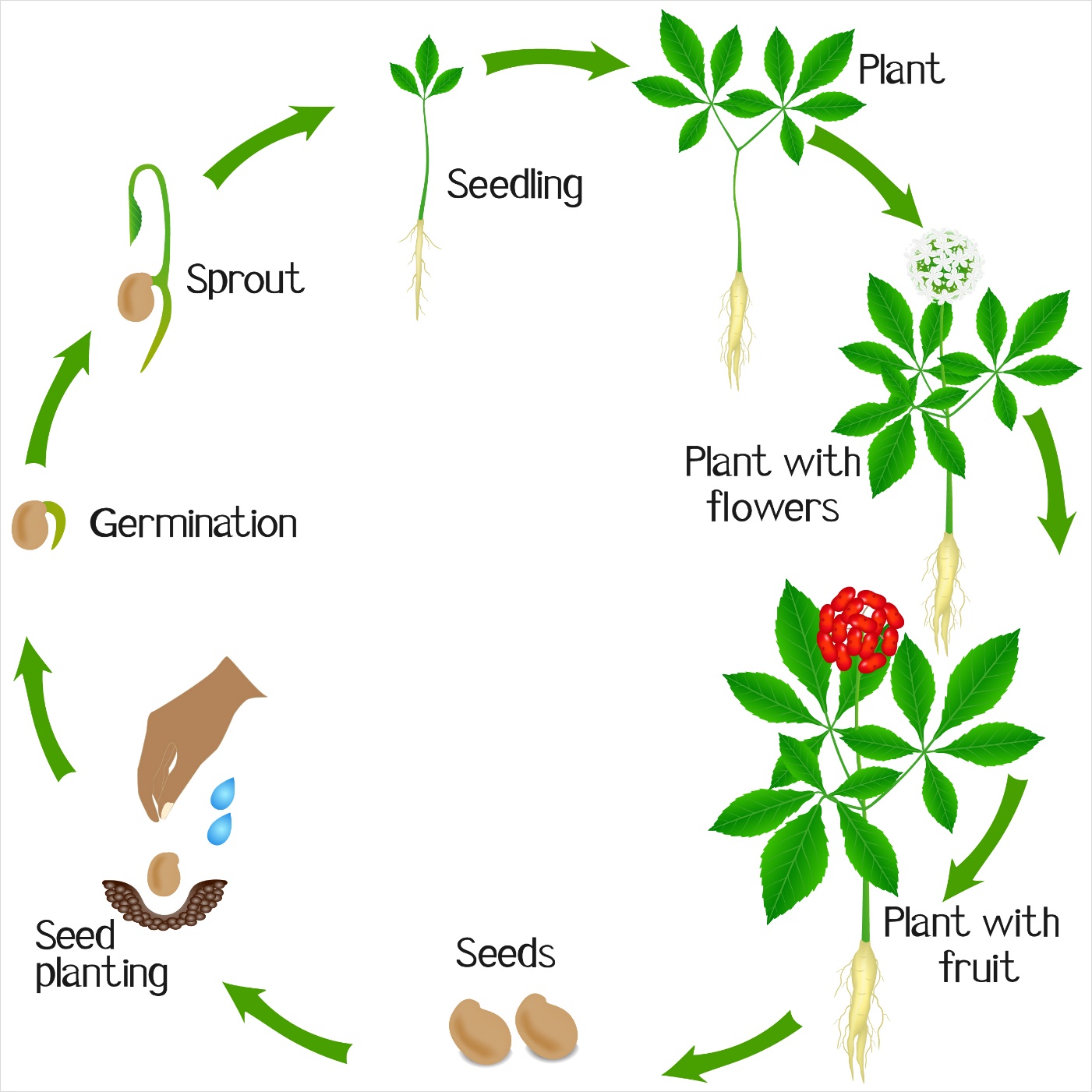 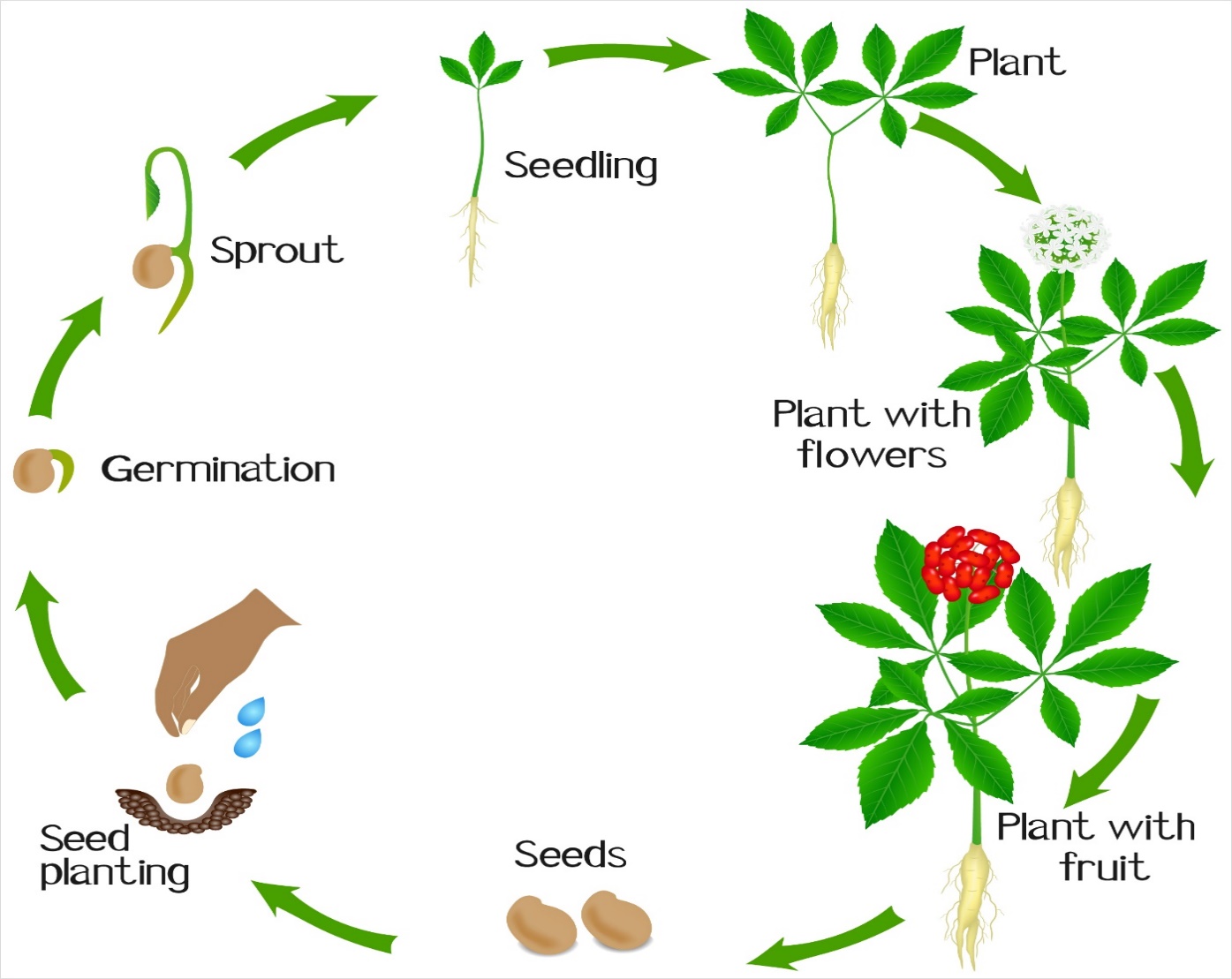 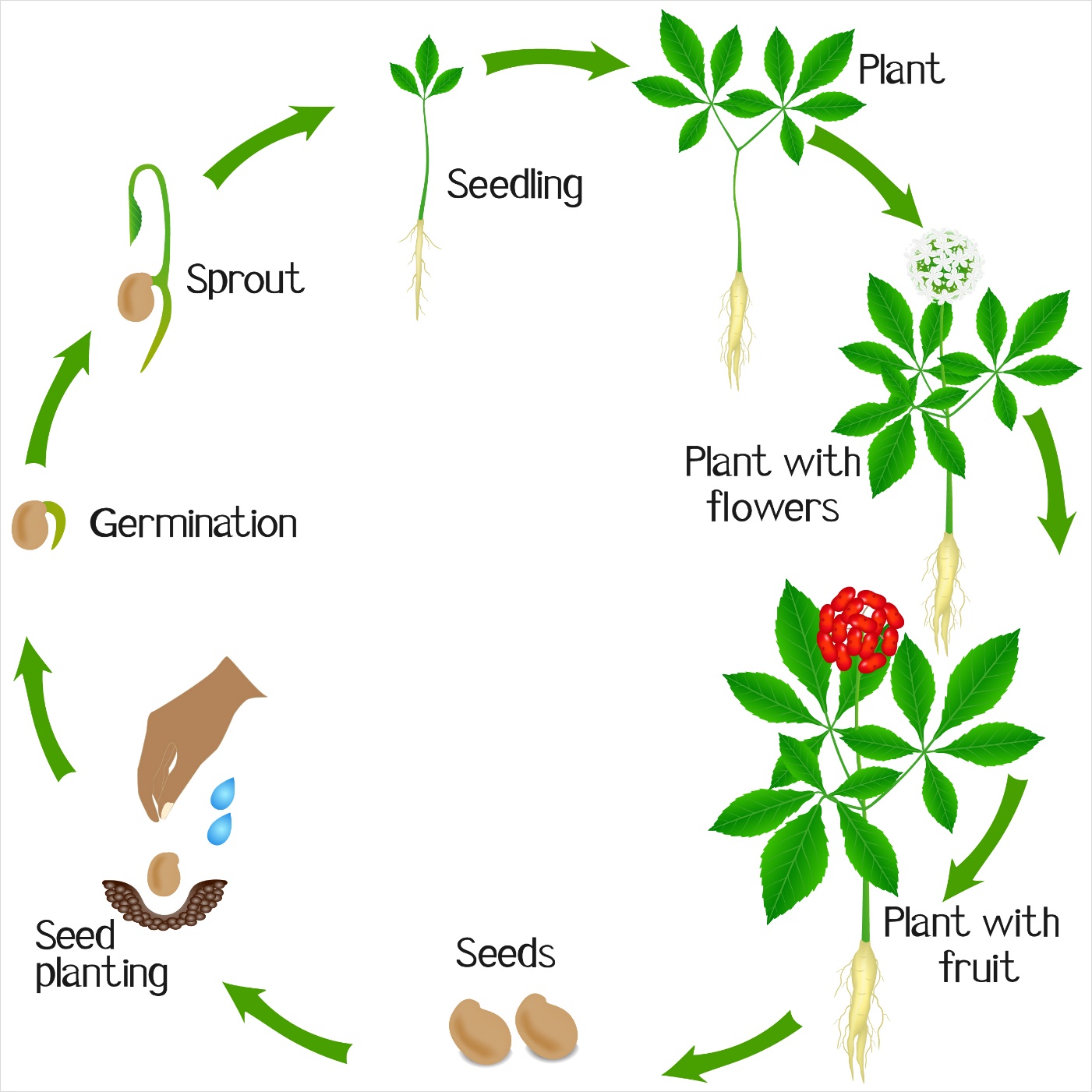 000
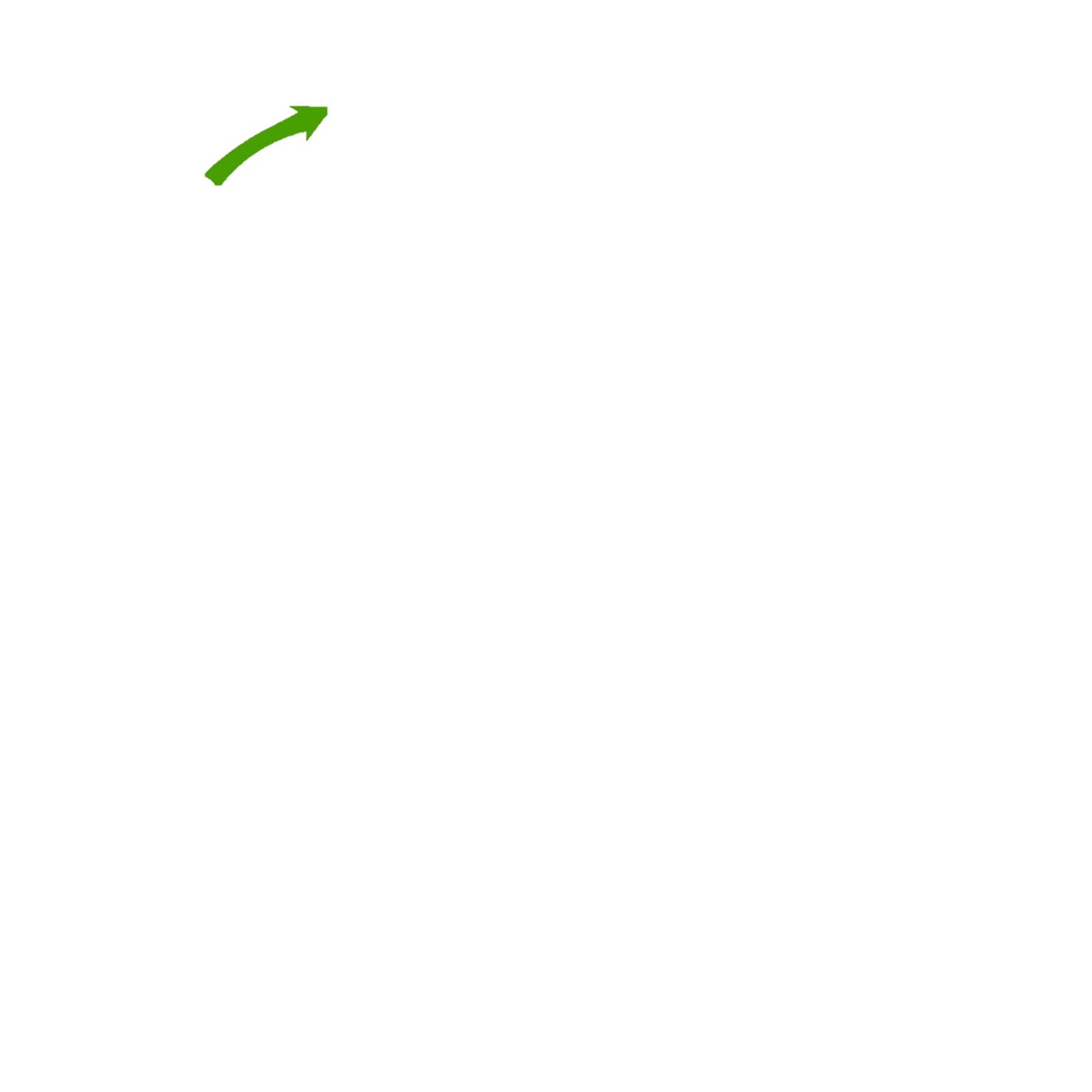 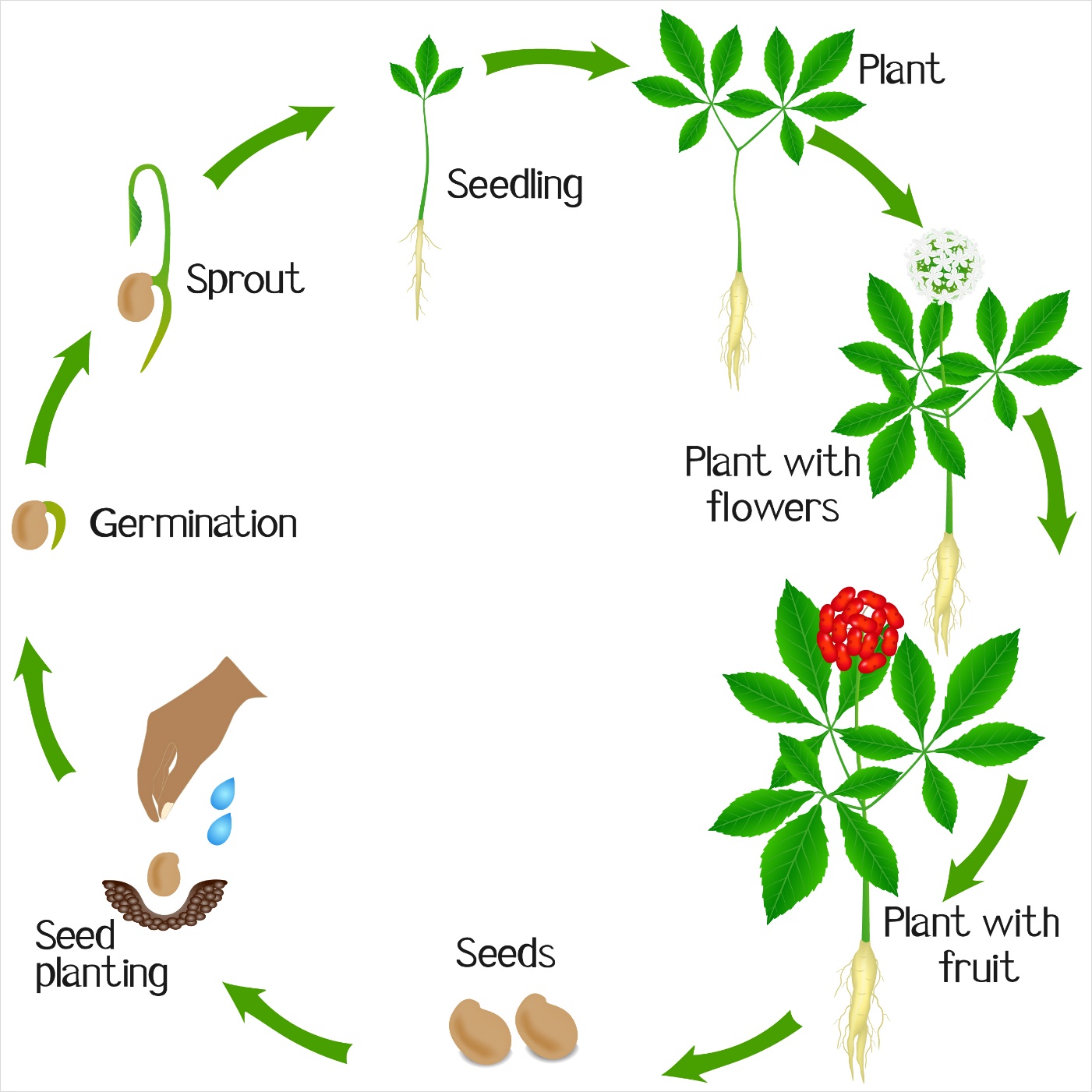 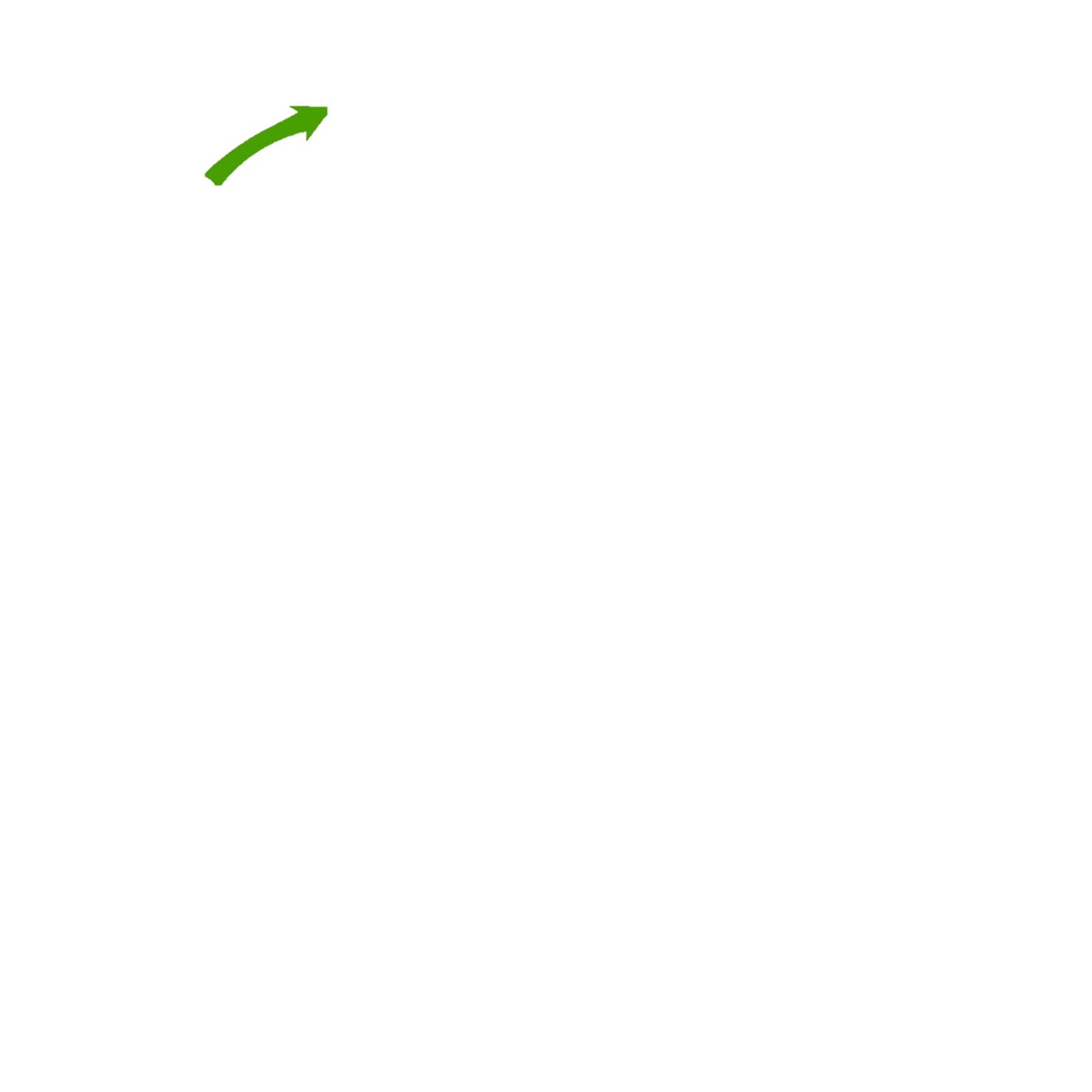 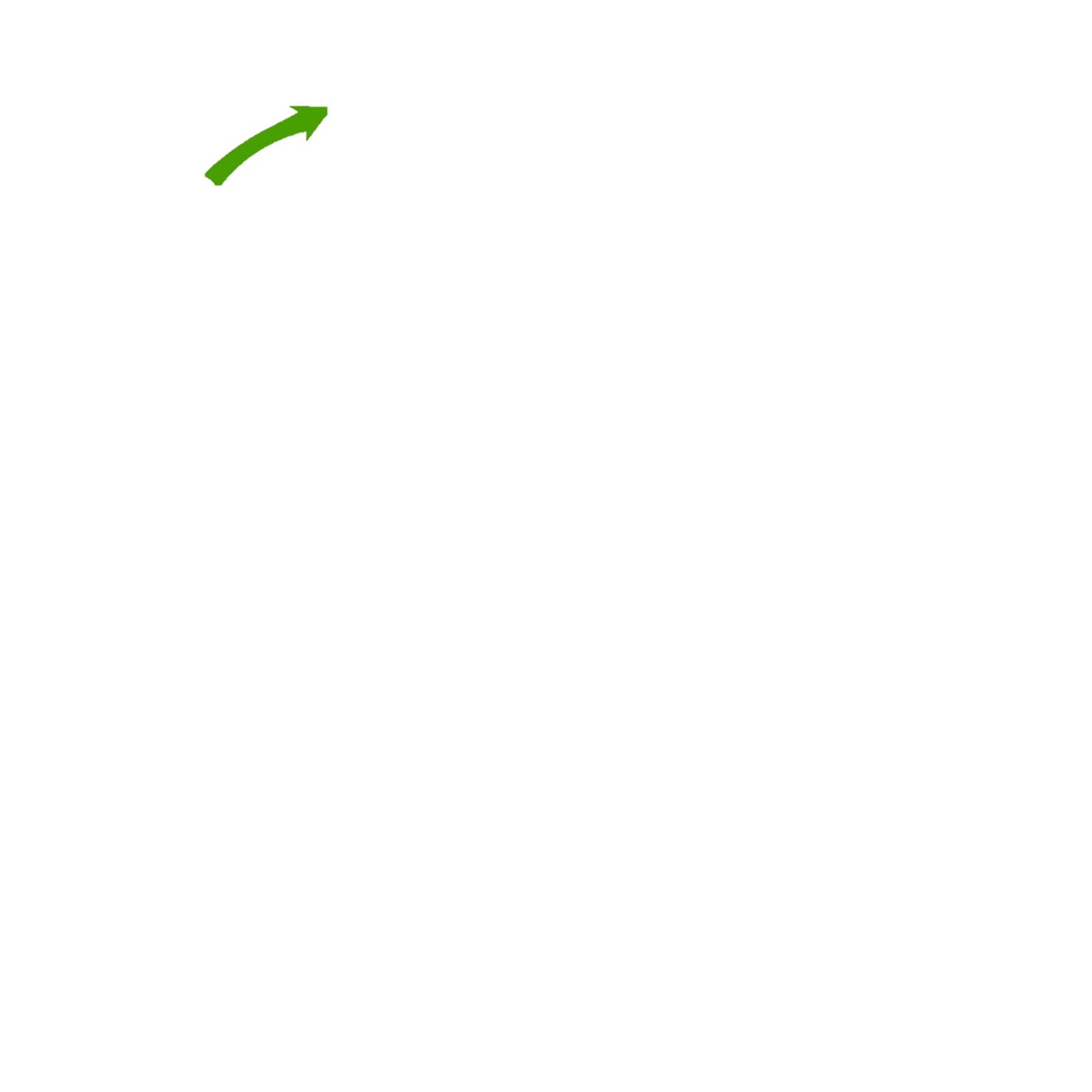 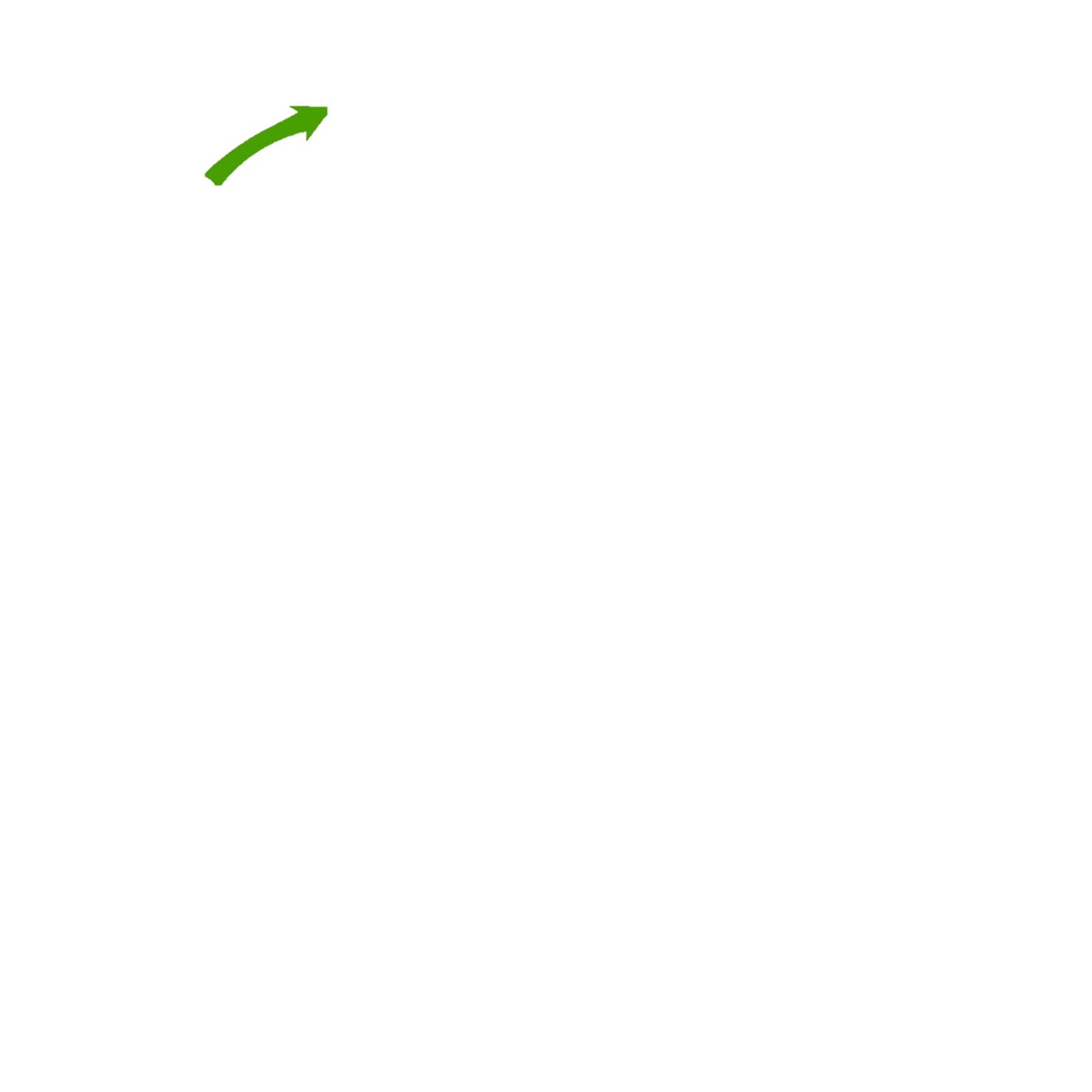 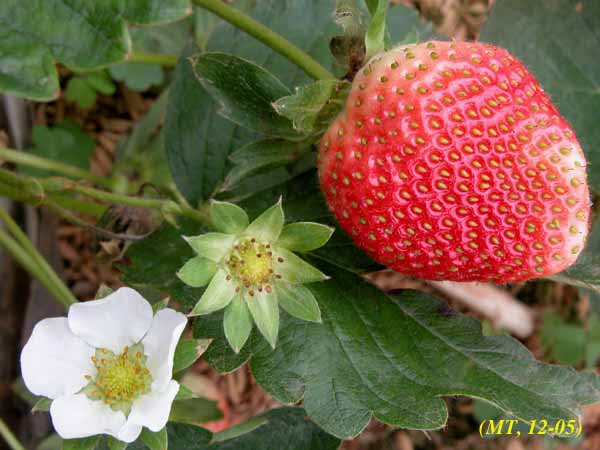 * Hoa là cơ quan sinh sản của cây.
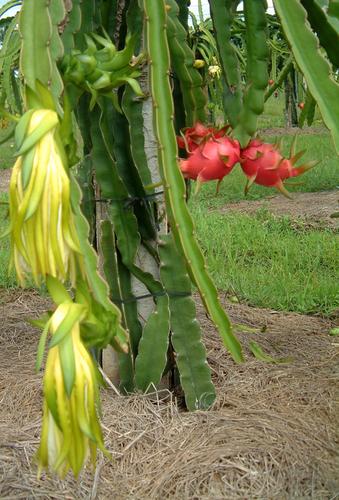 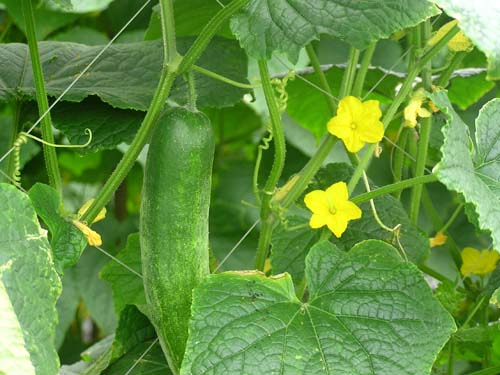 04.02.2010
loc lam
12
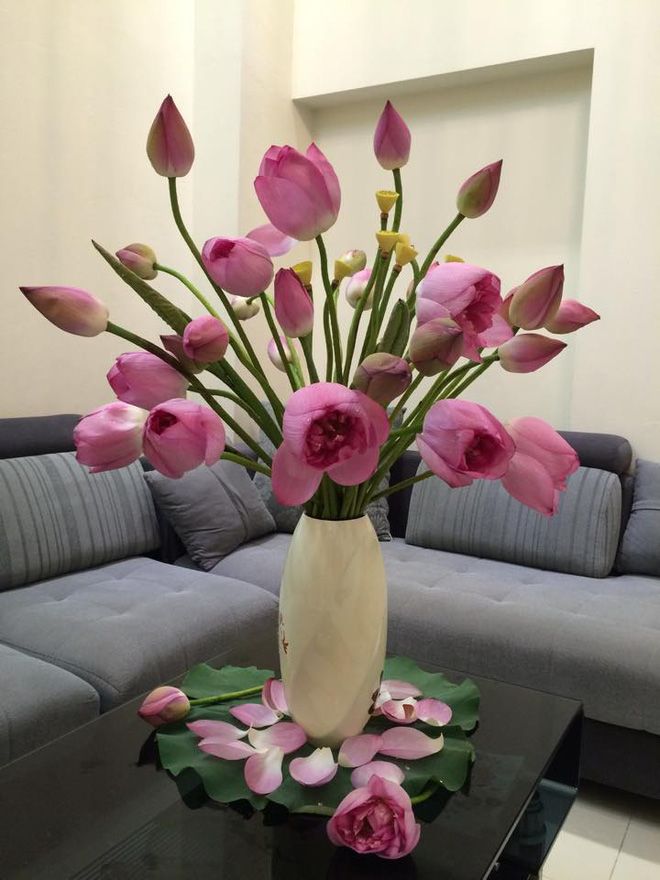 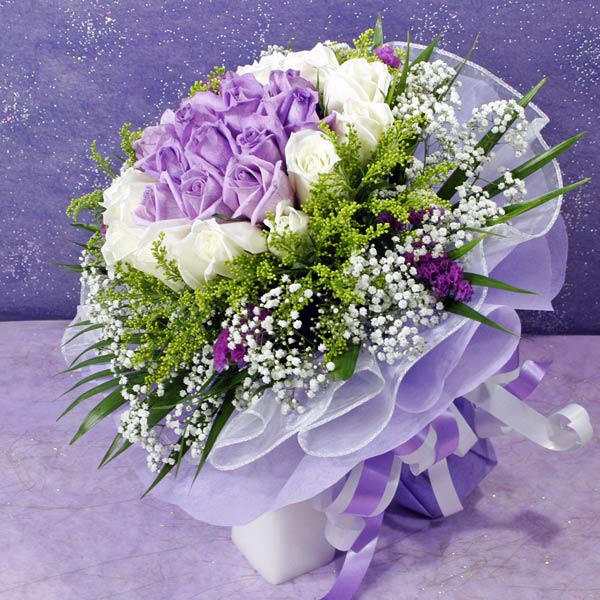 Hoa dùng đểtrang trí
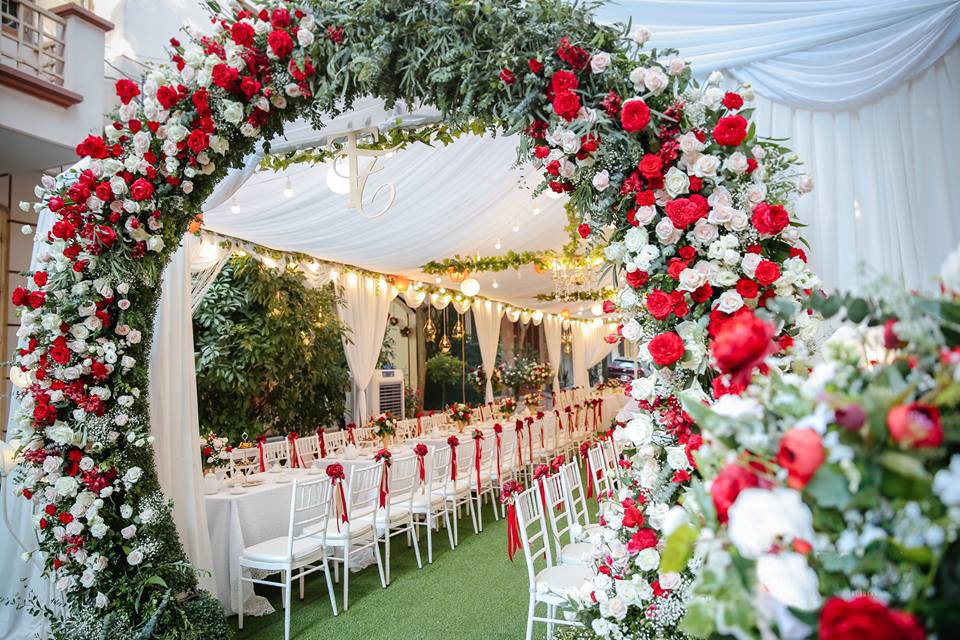 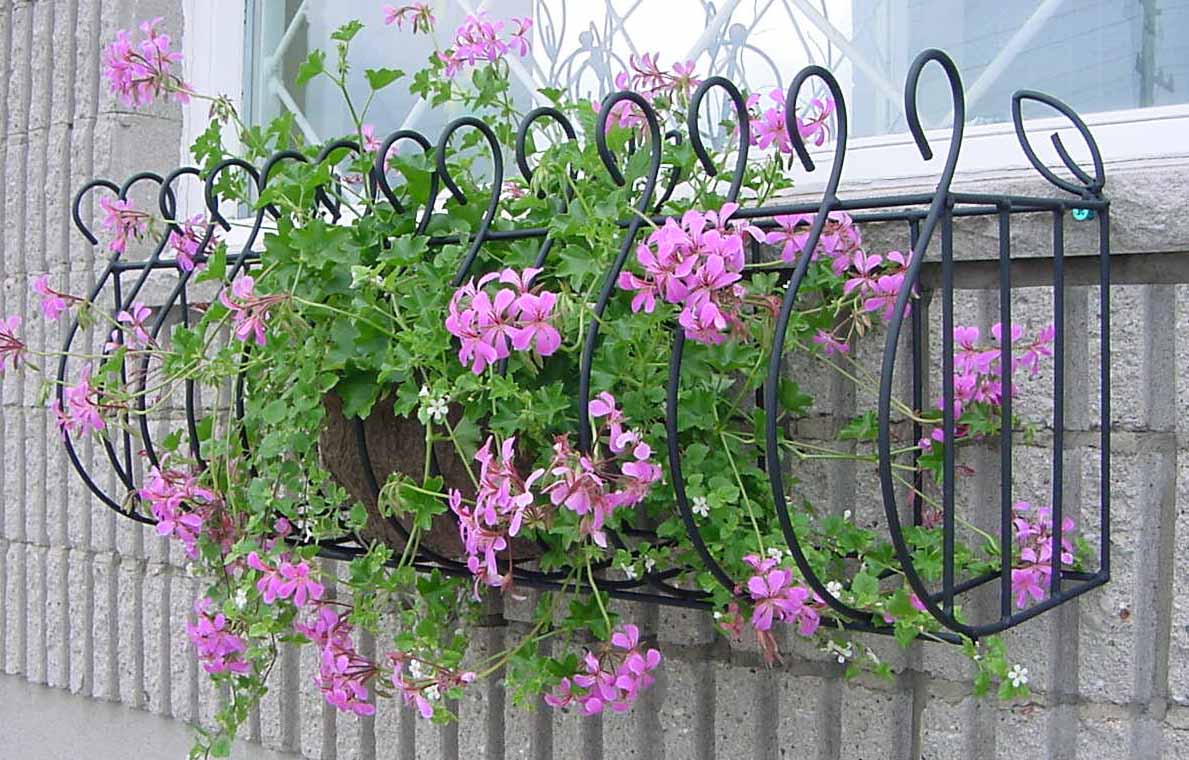 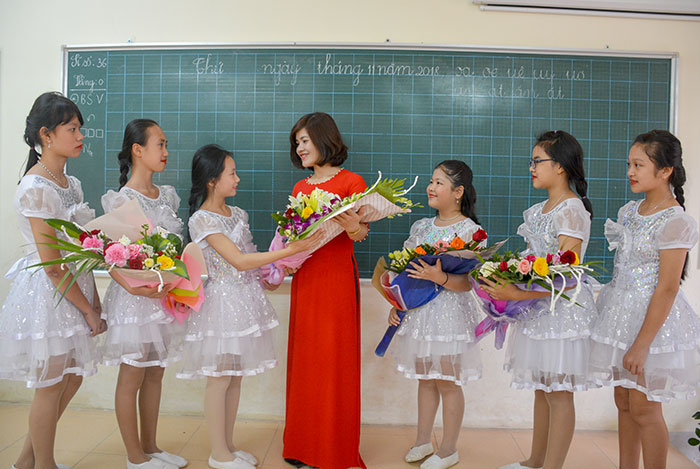 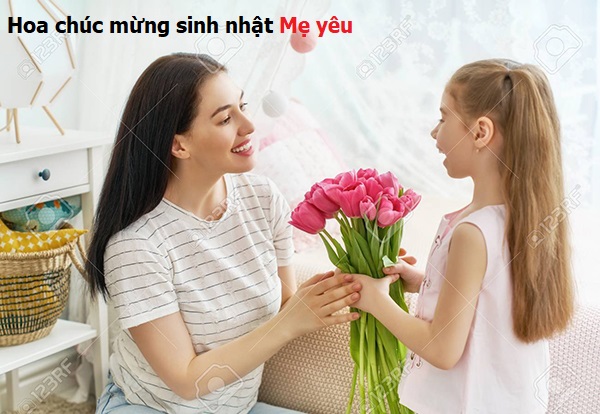 Hoa dùng để trao tặng
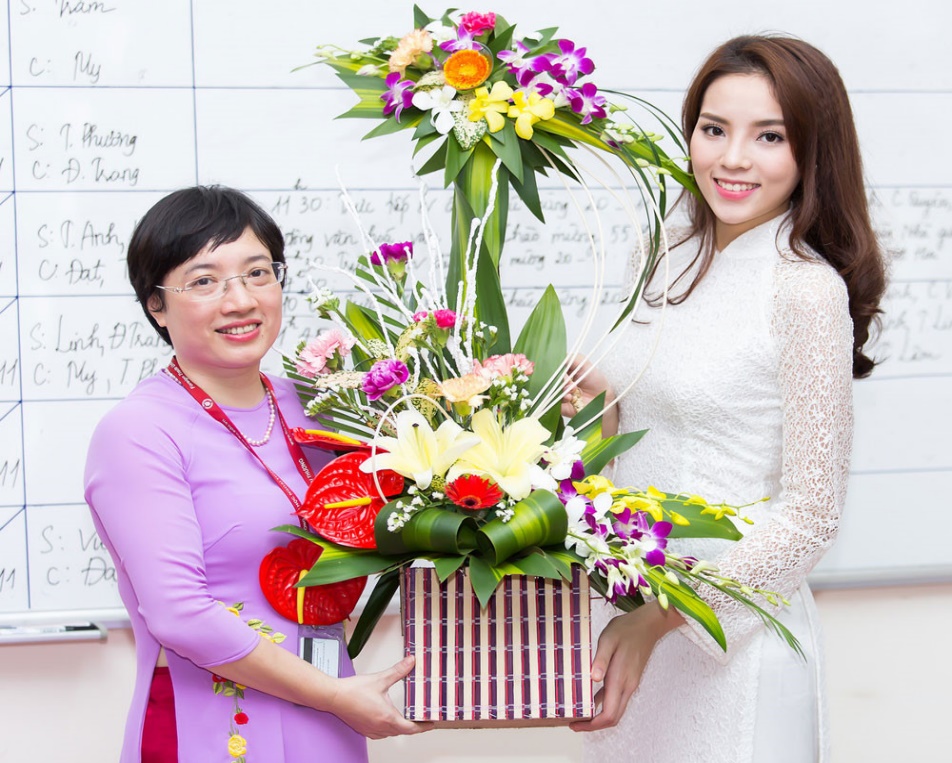 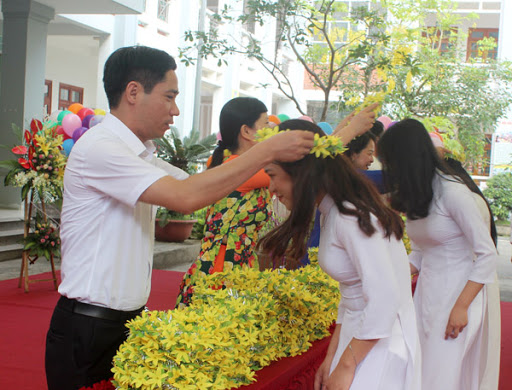 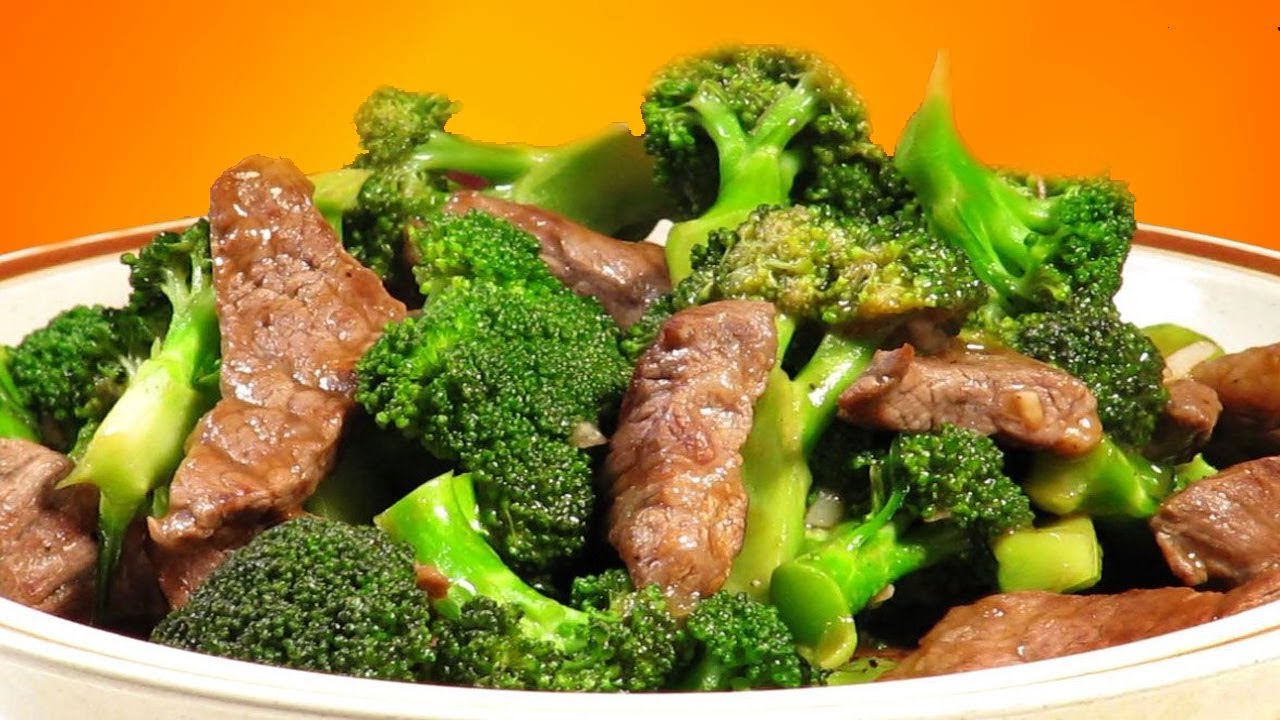 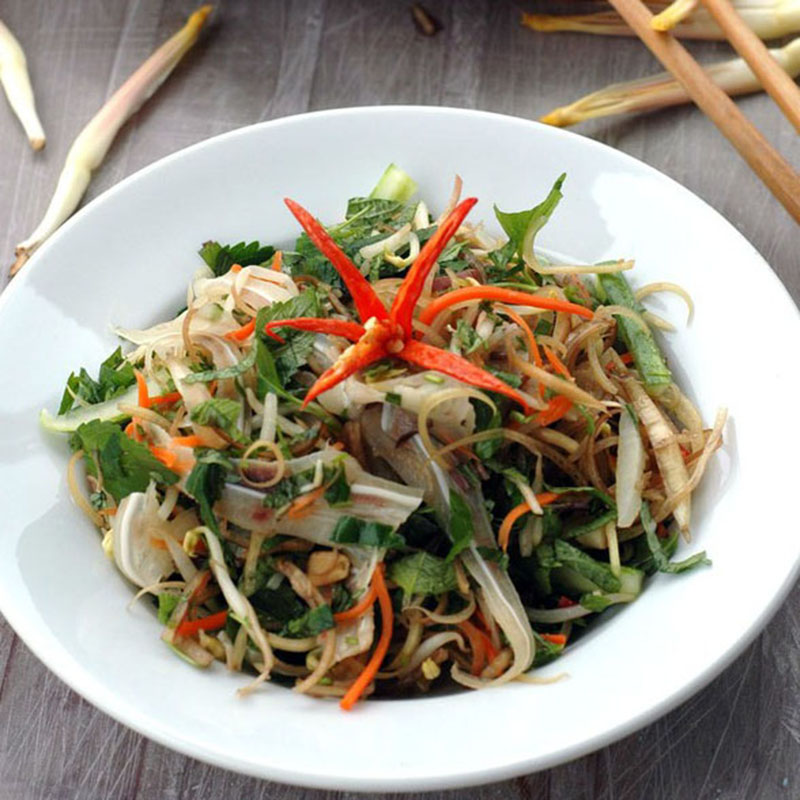 Hoa để ăn
Súp lơ xào thịt bò
Hoa chuối làm nộm
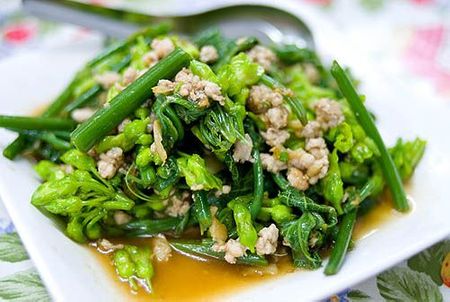 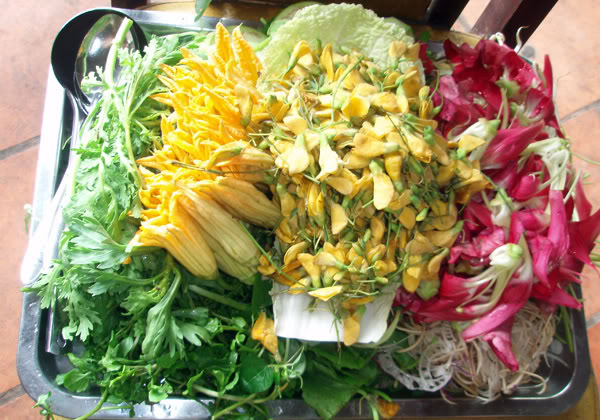 Hoa để nhúng lẩu
Hoa thiên lý xào thịt bò
Ngoài lợi ích trang trí và để ăn, Hoa còn có lợi ích gì?
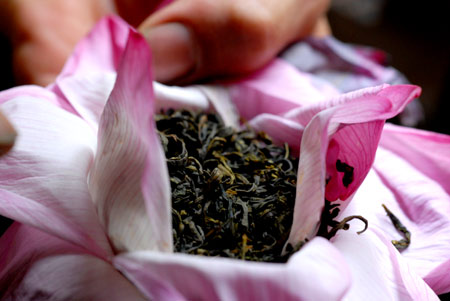 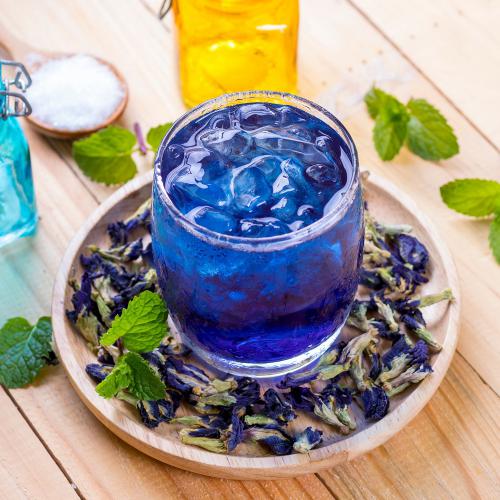 Hoa để ướp trà
Trà hoa sen
Trà hoa đậu biếc
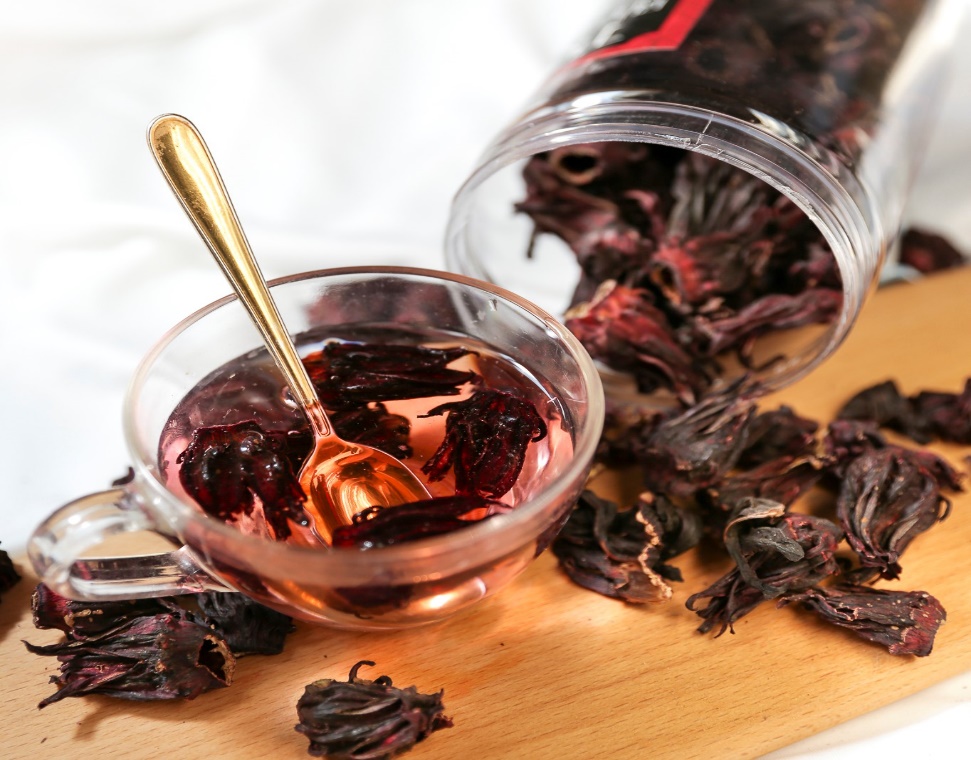 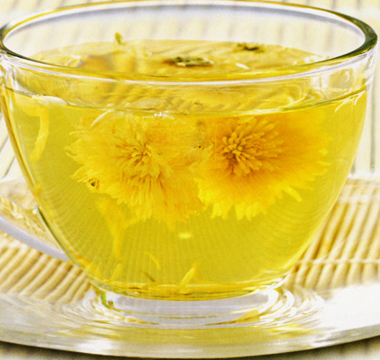 Trà hoa cúc
Trà hoa atiso đỏ
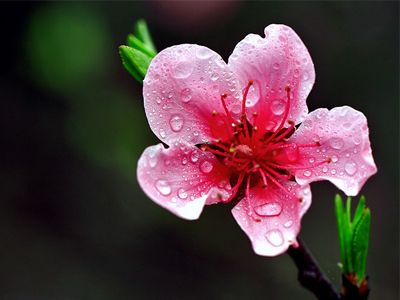 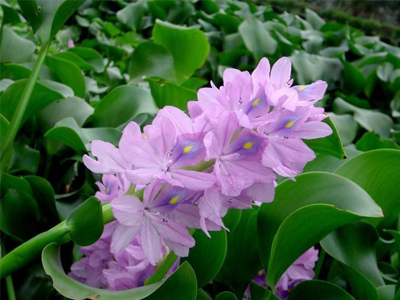 Hoa để làm thuốc
Hoa bèo tây có tác dụng giải độc
Hoa đào để trị nám, trắng da
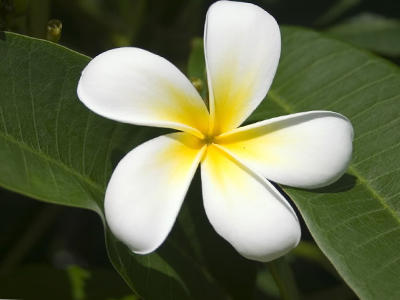 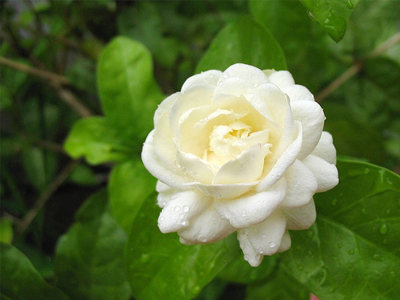 Hoa sứ có tác dụng chữa ho
Hoa nhài trị đau đầu, mất ngủ
Hoa dùng để làm nước hoa
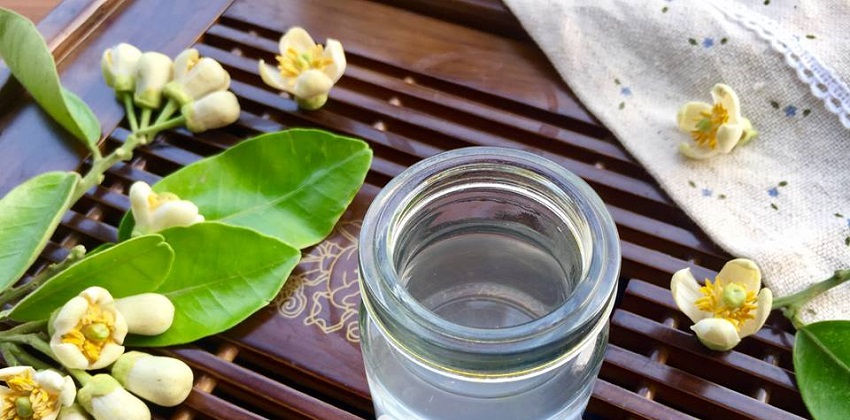 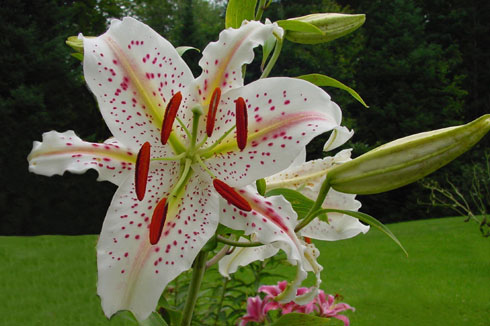 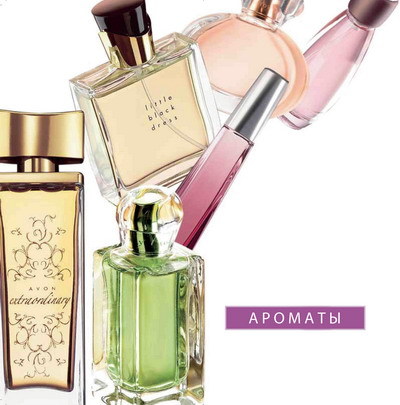 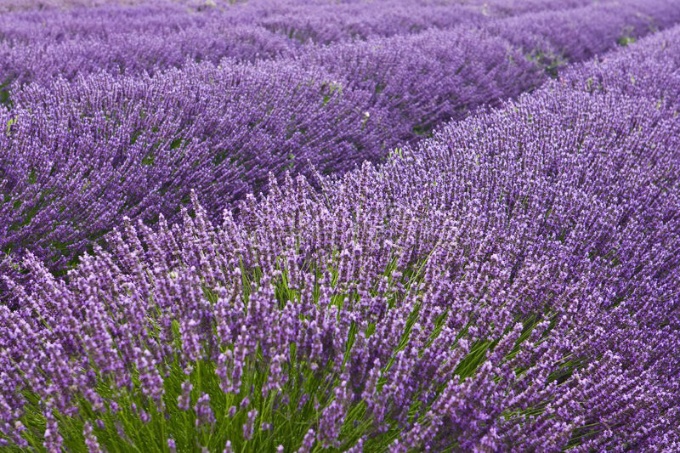 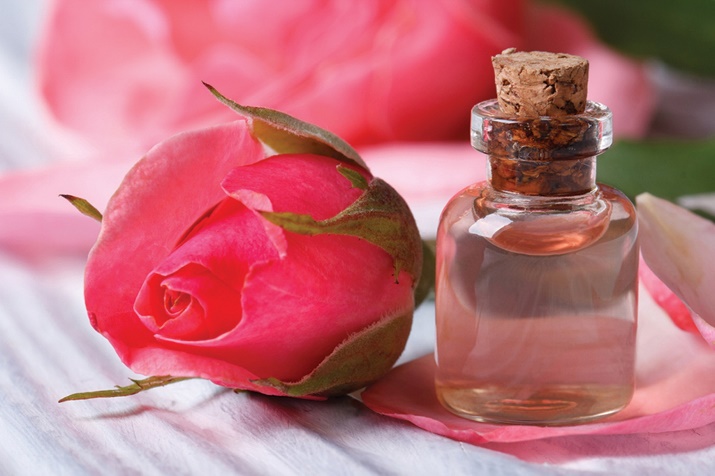 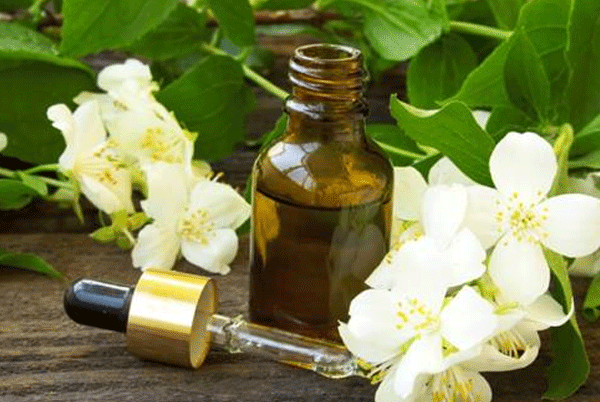 19
Kết luận:   
- Hoa là cơ quan sinh sản của cây. 
- Hoa có nhiều lợi ích như: trang trí, dùng để ăn, làm thuốc, làm nước hoa và nhiều việc khác.
Cuống hoa
Đài hoa
Nhị hoa
Hoa để ăn
Cánh hoa
Đặc điểm
Các bộ phận
Khác nhau về hình dạng, màu sắc và mùi hương.
Hoa để
trao tặng
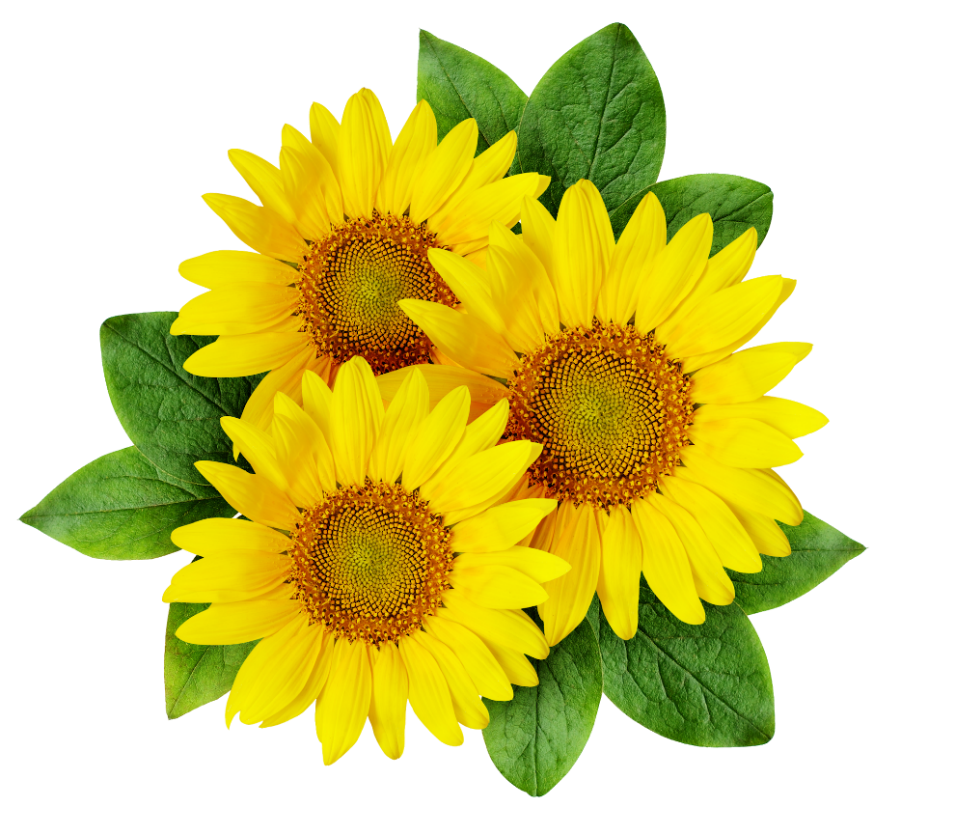 Hoa để 
làm thuốc
Hoa để
trang trí
Hoa là cơ quan sinh sản của cây.
Hoa để 
ướp trà
Lợi ích
Chức năng
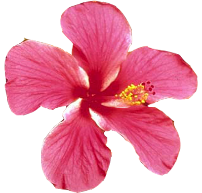 TRÒ CHƠI
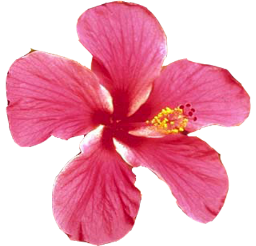 Giải câu đố
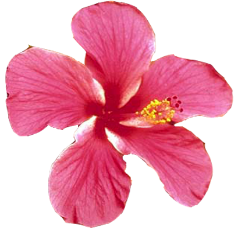 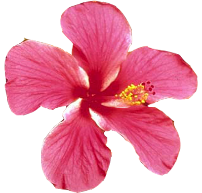 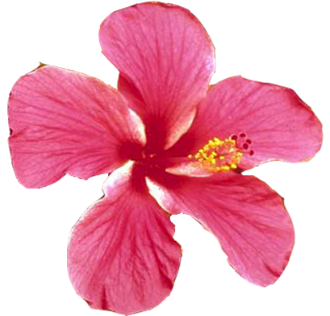 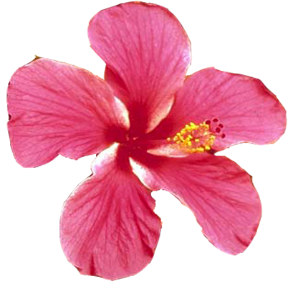 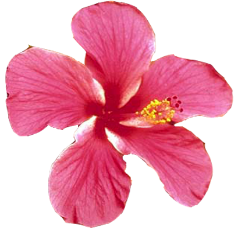 04.02.2010
loc lam
22
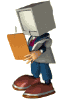 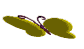 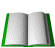 Hoa gì chỉ nở vào mùa hè, từng chùm đỏ thắm, gọi ve hát mừng ?
5
8
3
7
4
2
6
9
0
10
1
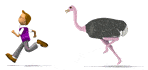 04.02.2010
loc lam
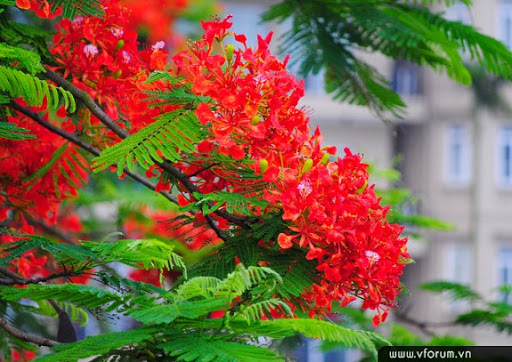 Hoa Phượng
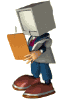 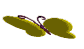 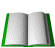 Hoa gì tươi thắm sắc vàngCánh dài mà nở muộn màng vào thu ?
5
8
3
7
4
2
6
9
0
10
1
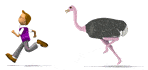 loc lam
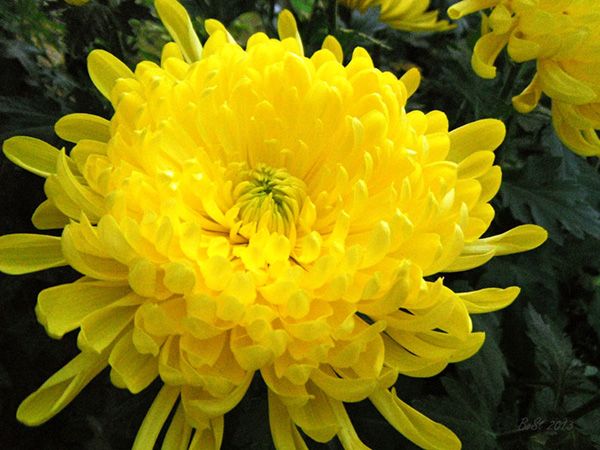 Hoa Cúc Vàng
26
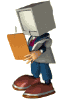 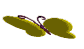 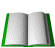 Hoa gì cánh nở màu hồng
Tết về thường thấy ở trong mọi nhà?
5
8
3
7
4
2
6
9
0
10
1
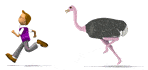 loc lam
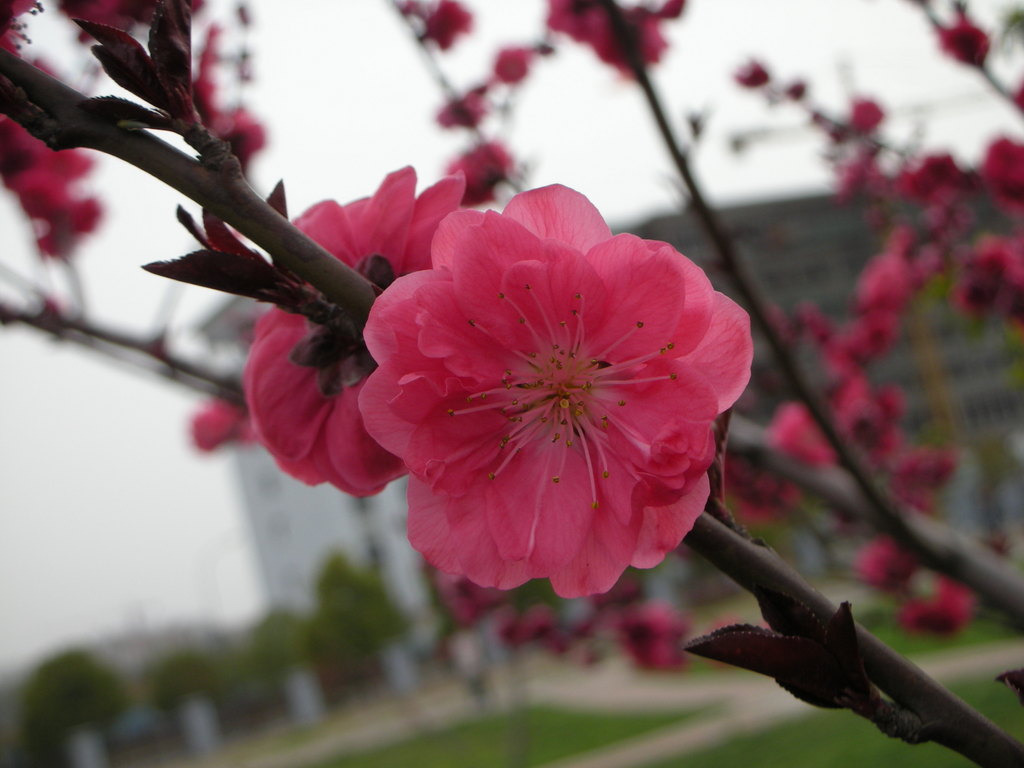 Hoa đào
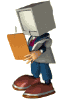 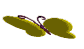 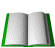 Hoa gì màu đỏCánh mượt như nhungChú gà thoáng trôngTưởng mào mình đấy ?
5
8
3
7
4
2
6
9
0
1
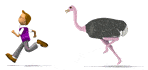 10
loc lam
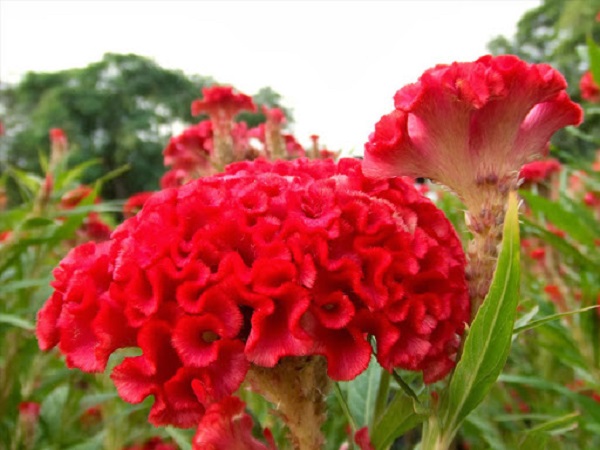 Hoa Mào Gà
30
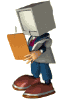 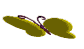 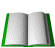 Tên gọi là giấyNhưng lại là hoaĐỏ, tím, trắng, ngàRung rinh trong nắng.Là hoa gì ?
5
8
3
7
4
2
6
9
0
10
1
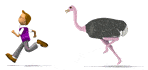 loc lam
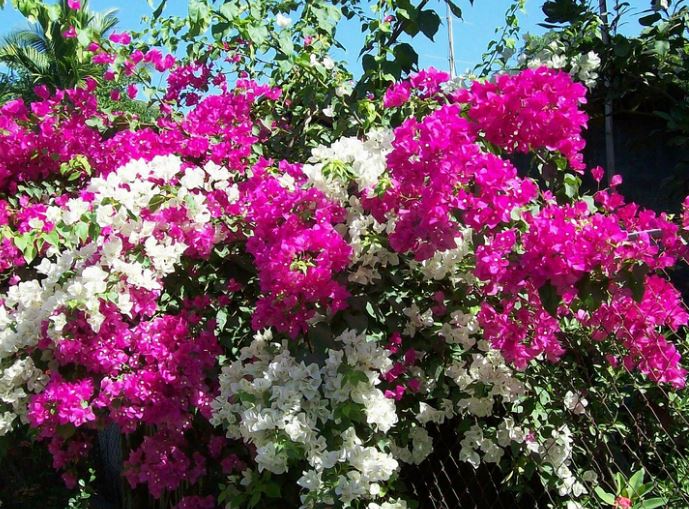 Hoa Giấy
CHÂN THÀNH CẢM ƠN QUÝ THẦY CÔ
VÀ CÁC EM HỌC SINH